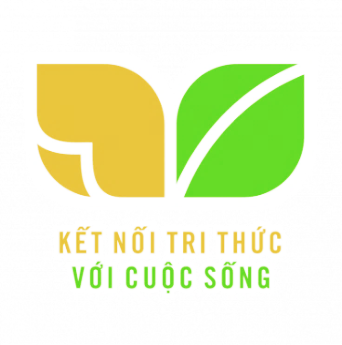 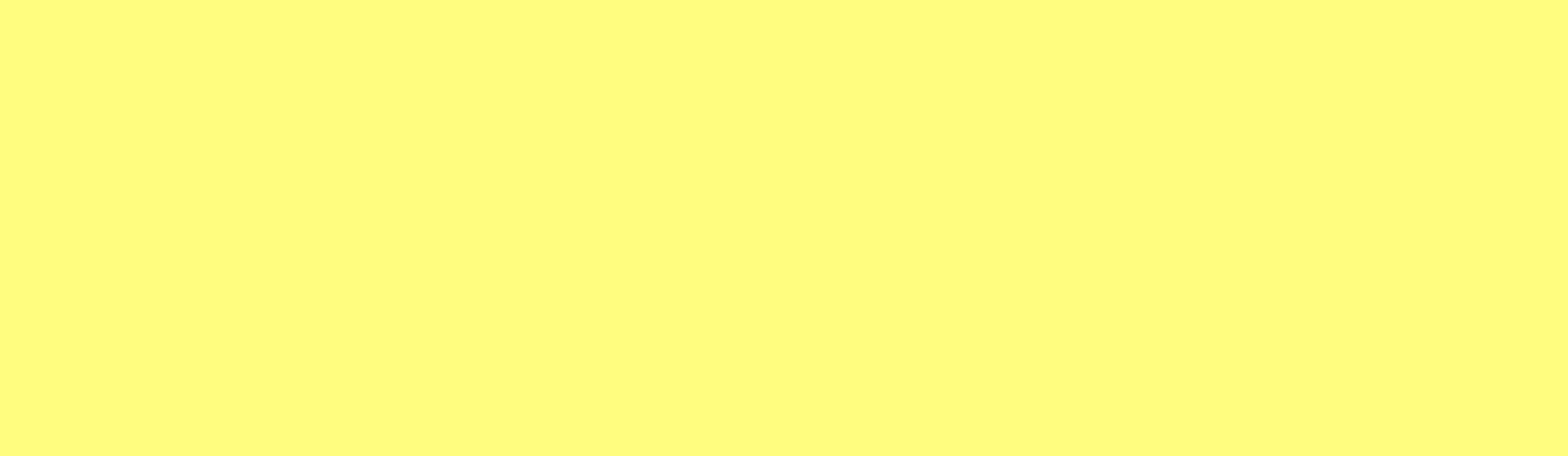 TOÁN
3
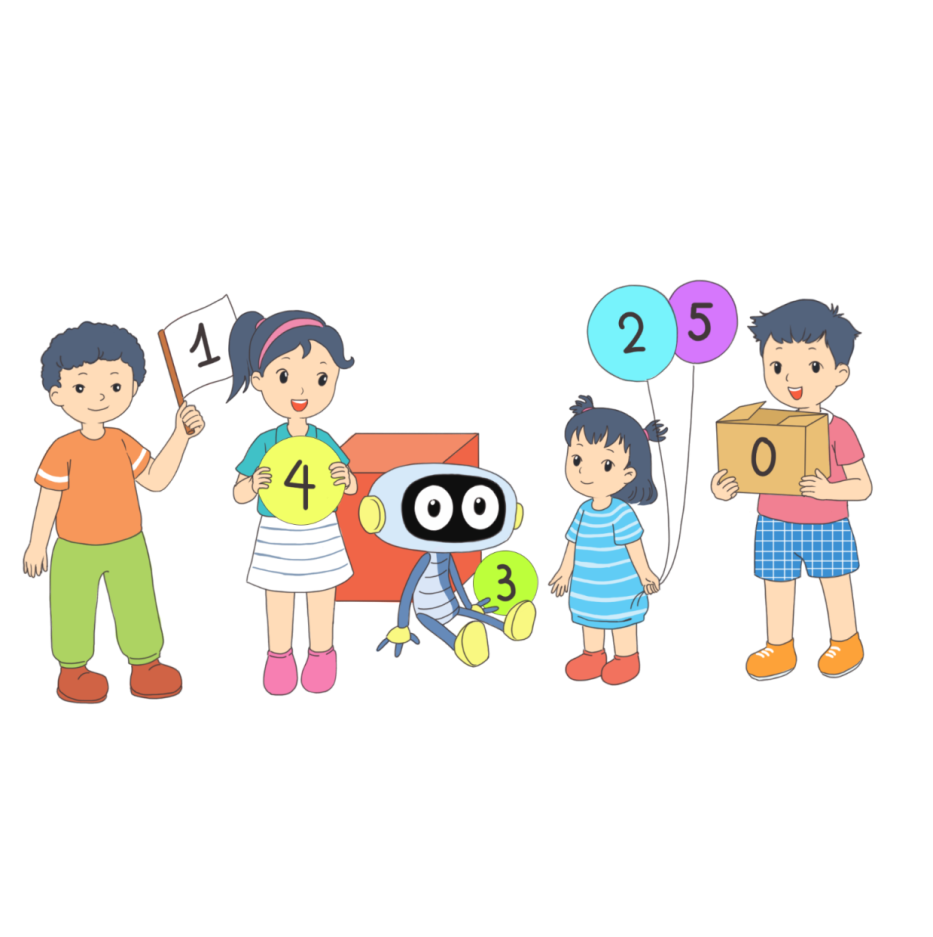 [Speaker Notes: Tác giả bộ ppt Toán + TV2: Phan Thị Linh – Đà Nẵng
Sđt lh: 0916.604.268
+ Zalo: 0916.604.268
+ Facebook cá nhân: https://www.facebook.com/nhilinh.phan/
+ Nhóm chia sẻ tài liệu: https://www.facebook.com/groups/443096903751589
Hãy liên hệ chính chủ sản phẩm để được hỗ trợ và đồng hành trong suốt năm học nhé!]
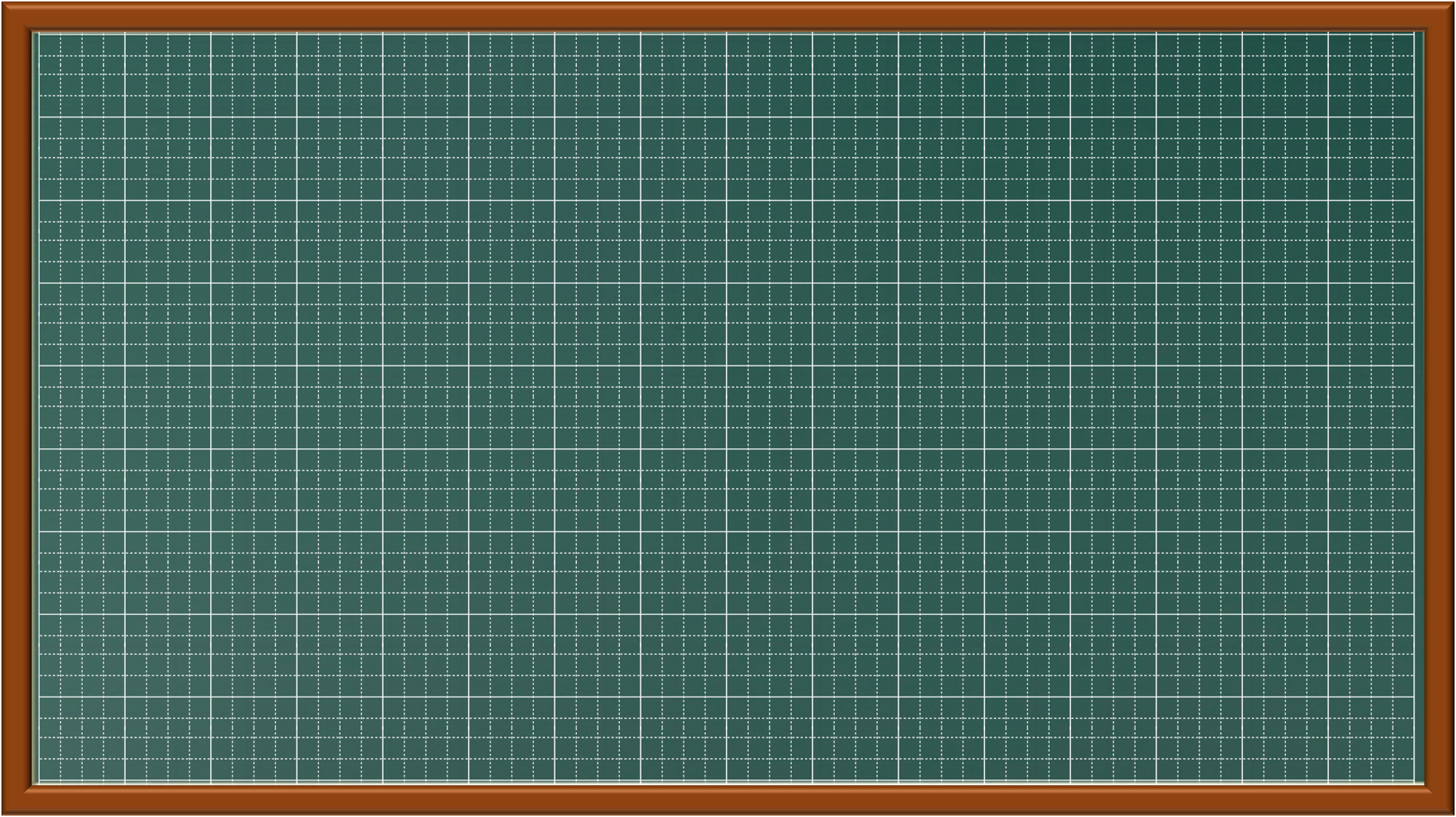 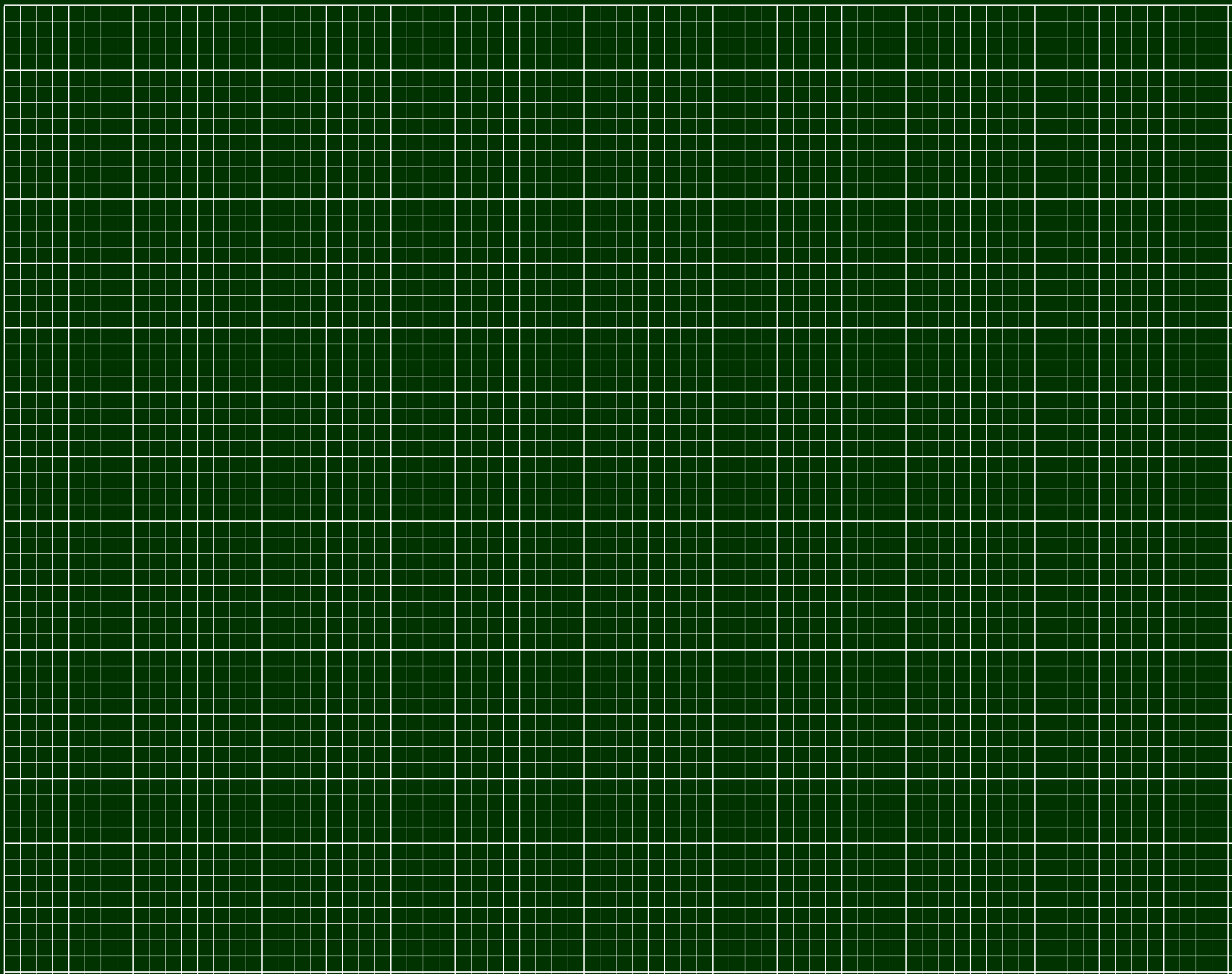 Thứ  hai ngày 16 tháng 10 năm 2023
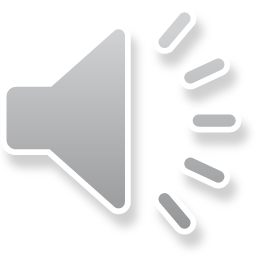 Toán
Luyện tập chung
(Tiết 1)
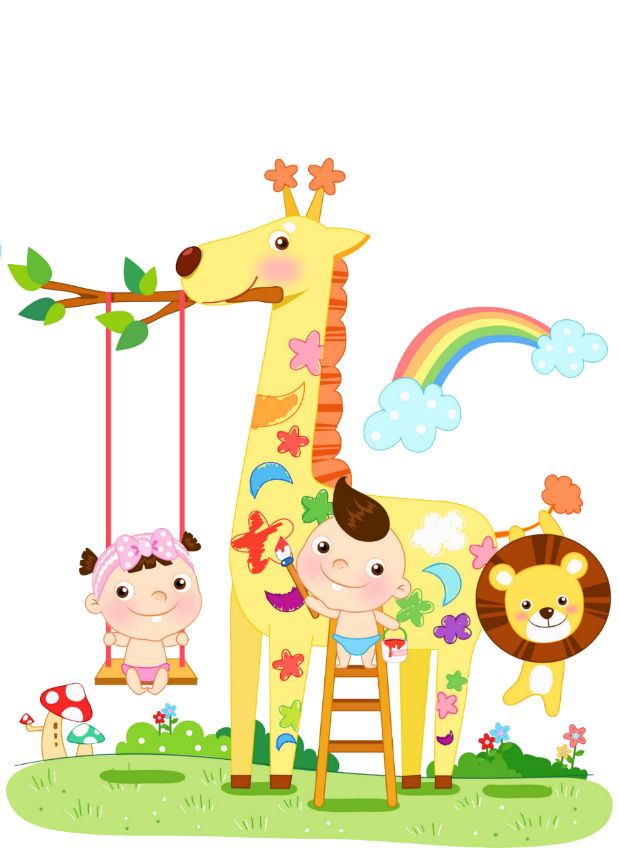 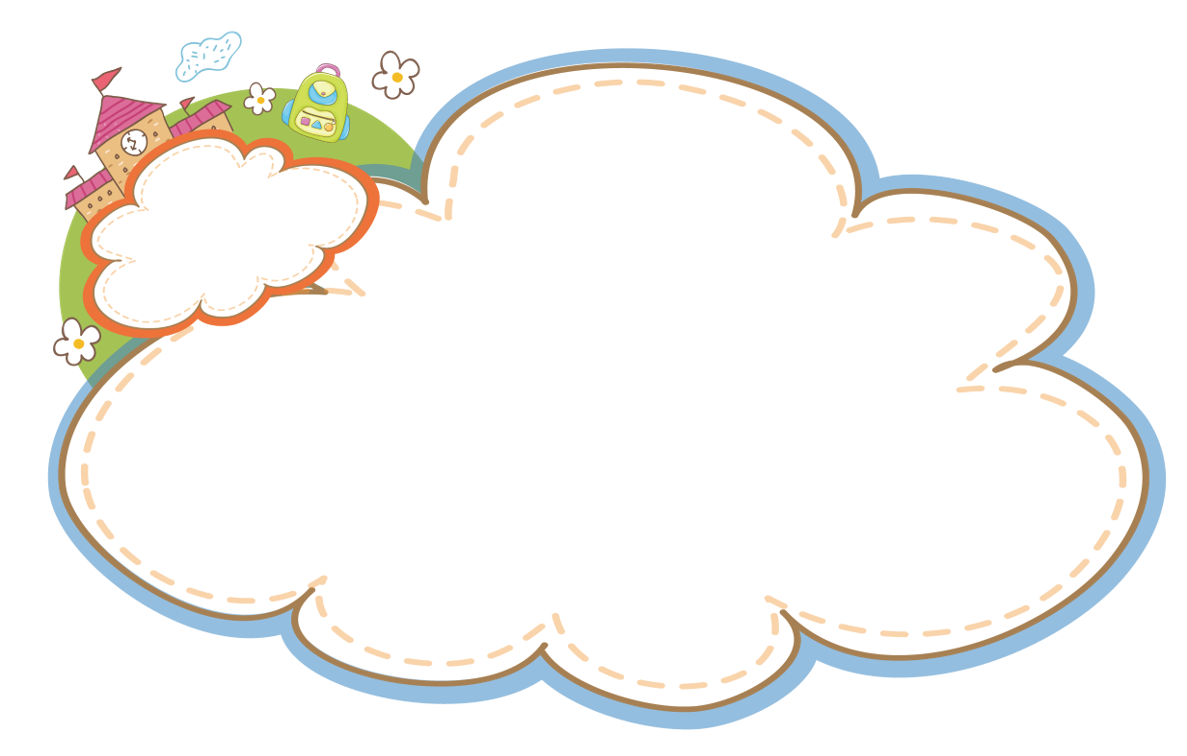 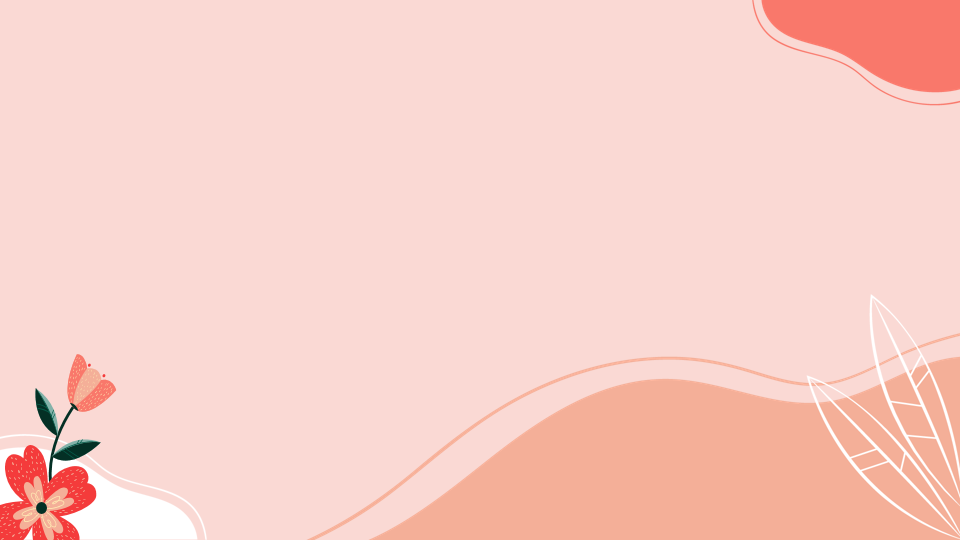 Khởi Động
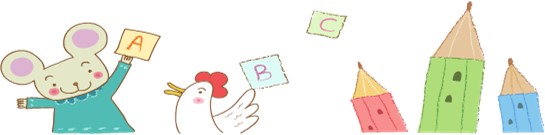 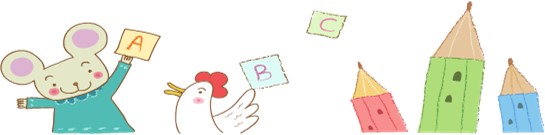 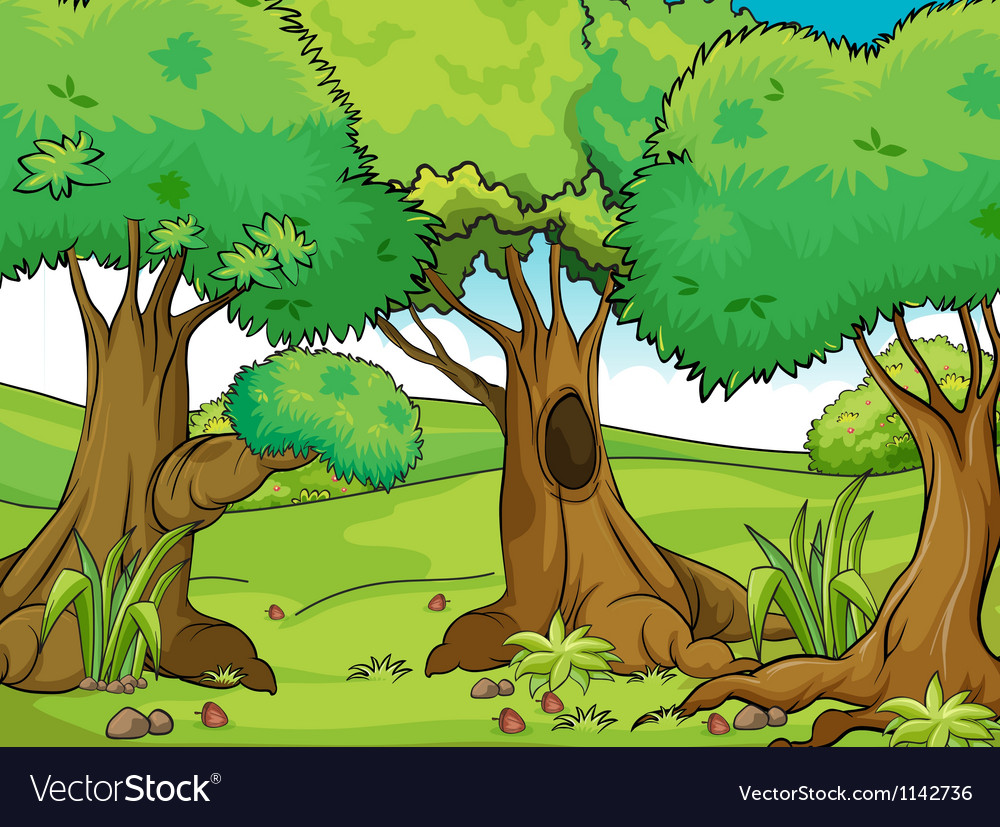 Cuộc tranh tài 
bắt đầu!
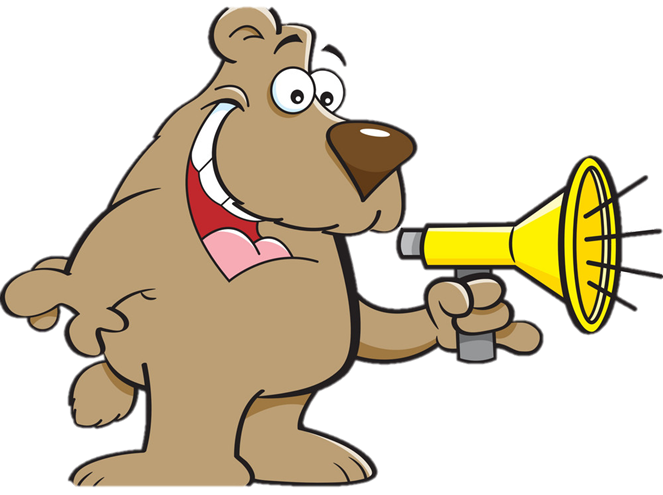 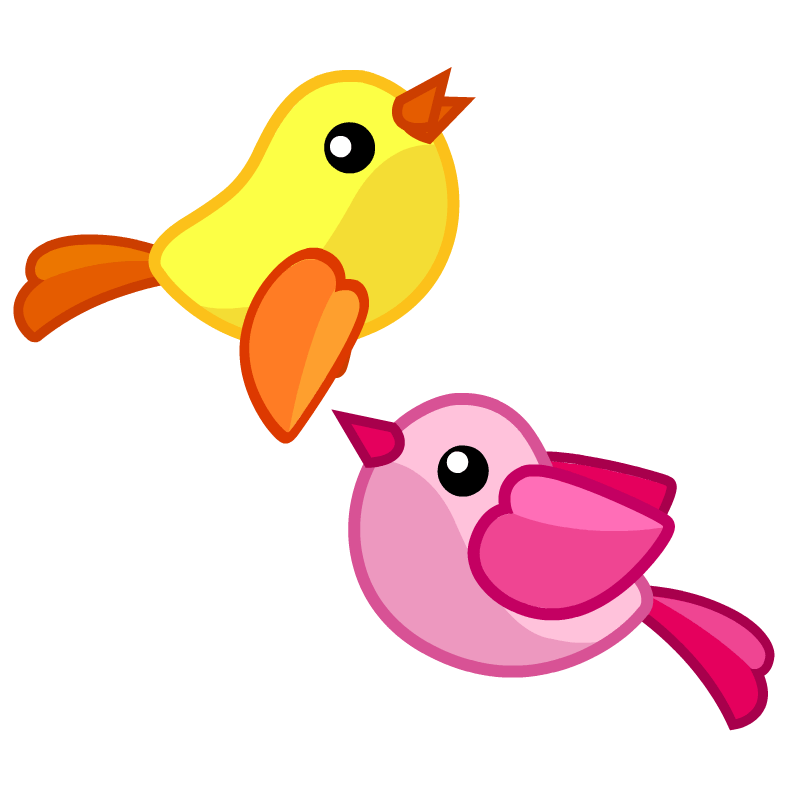 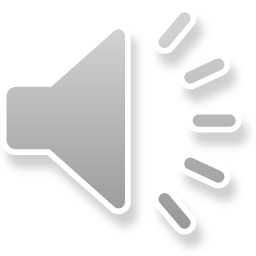 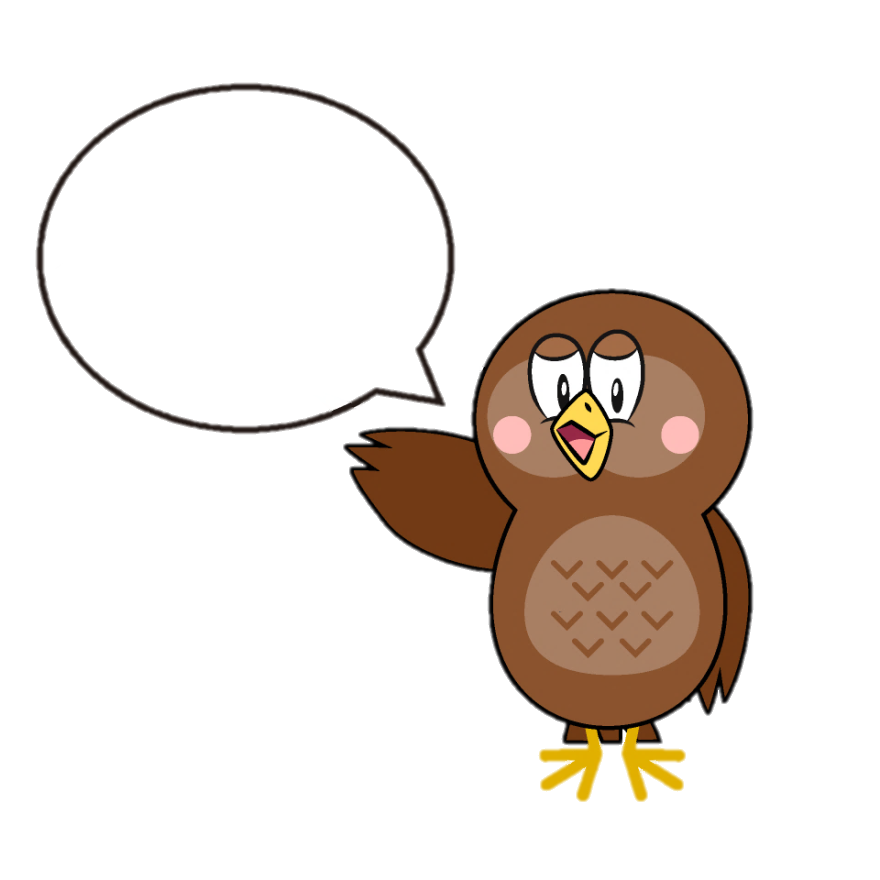 Tớ là người 
nói đúng!
Tớ là người 
nói đúng!
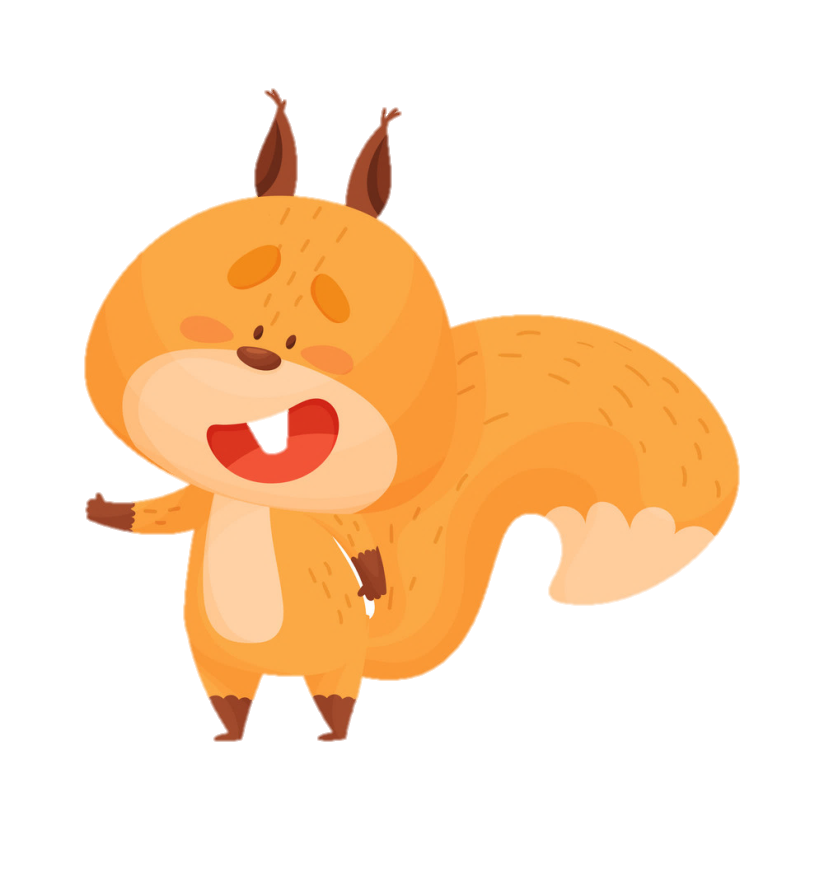 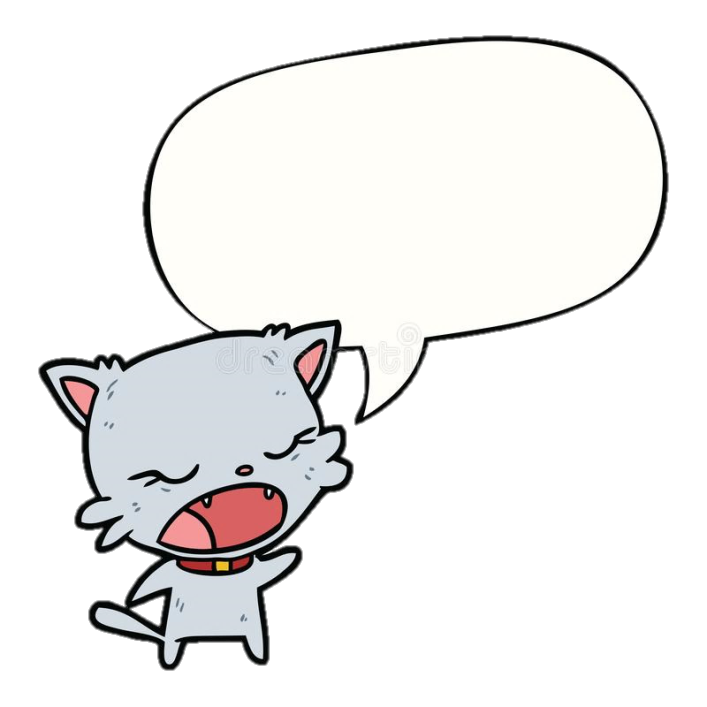 Tớ là người nói đúng!
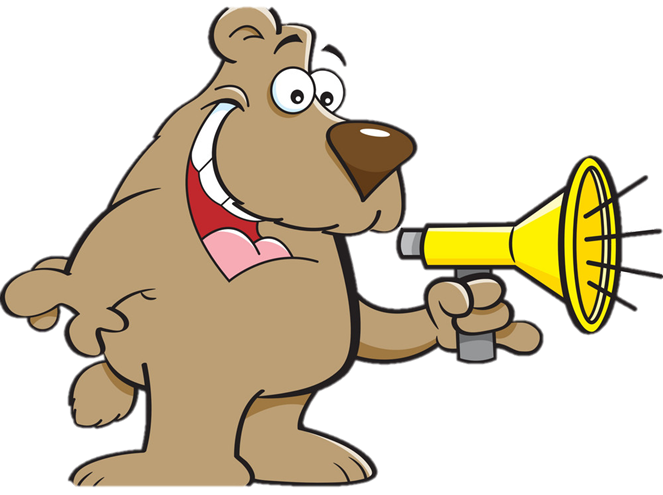 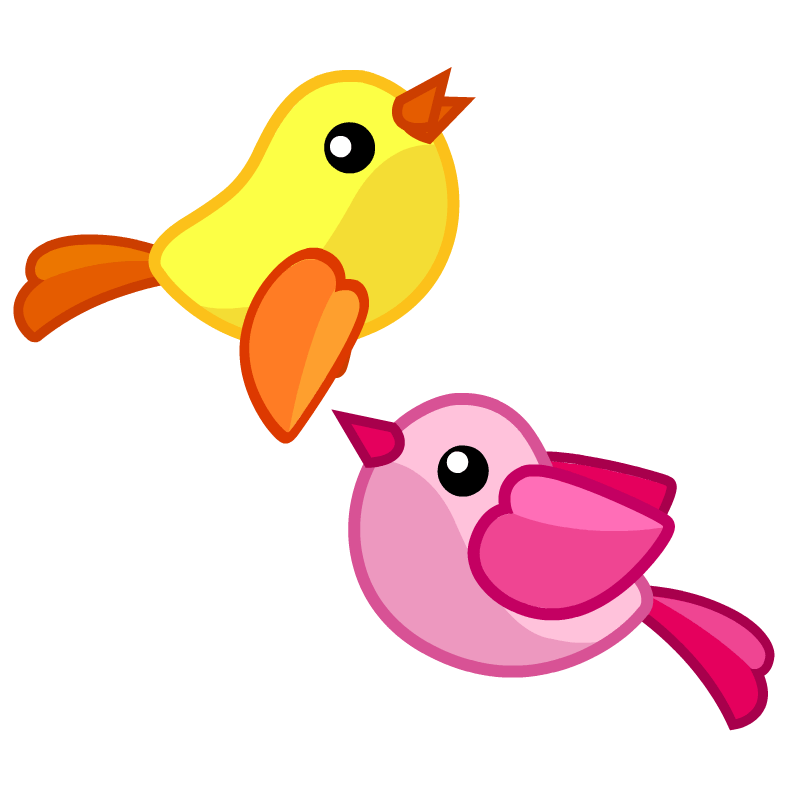 1  của 72 viên bi là : ....?
8
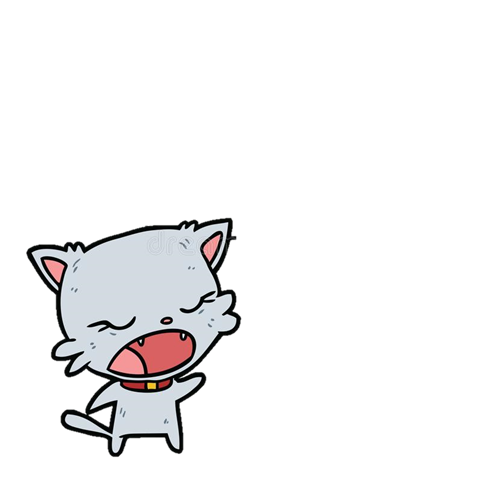 7 viên bi
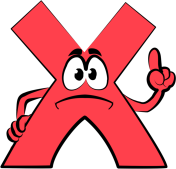 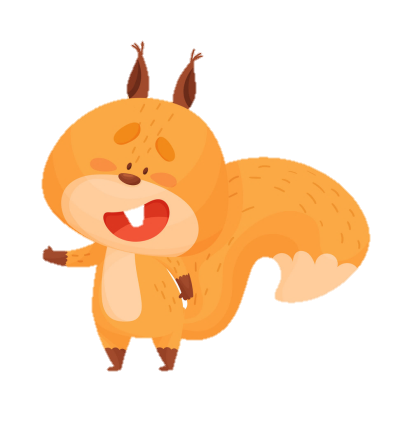 9 viên bi
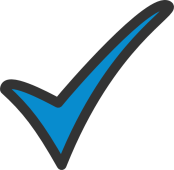 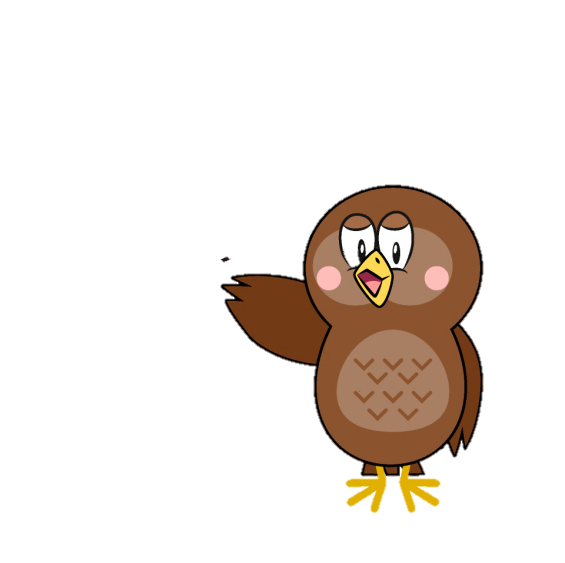 8 viên bi
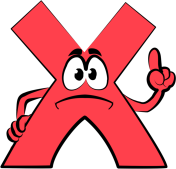 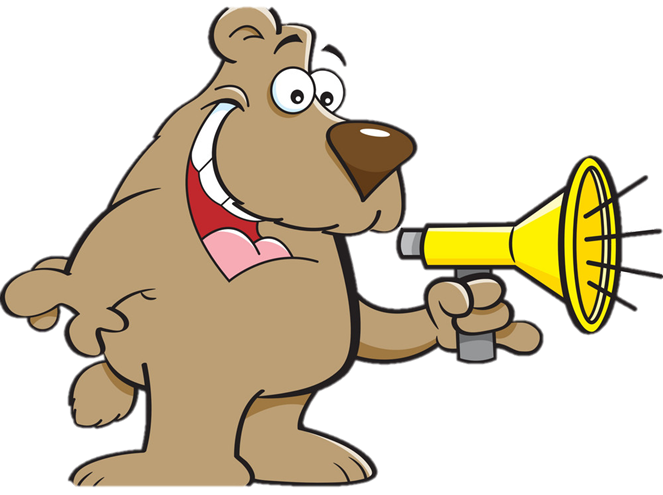 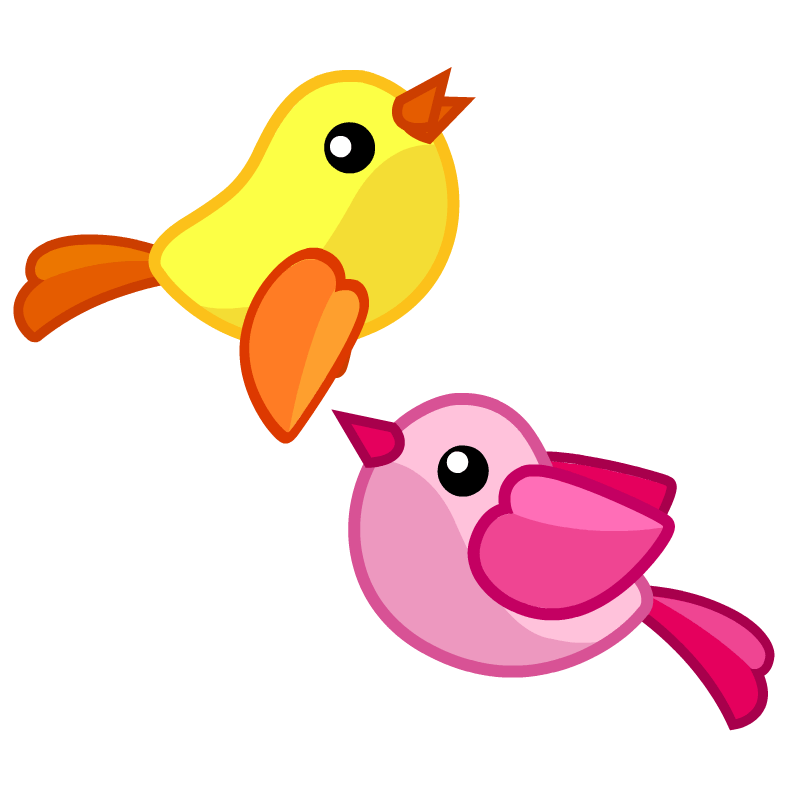 1  của 49 cái cốc là : ....?
7
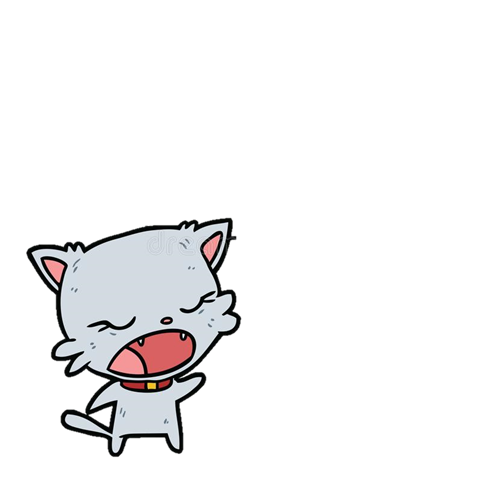 7 cái cốc
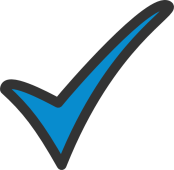 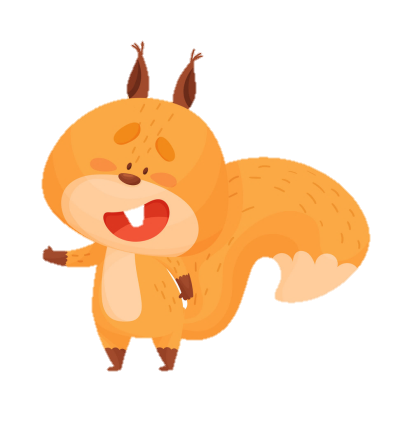 8 cái cốc
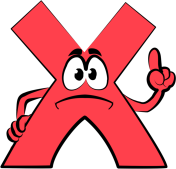 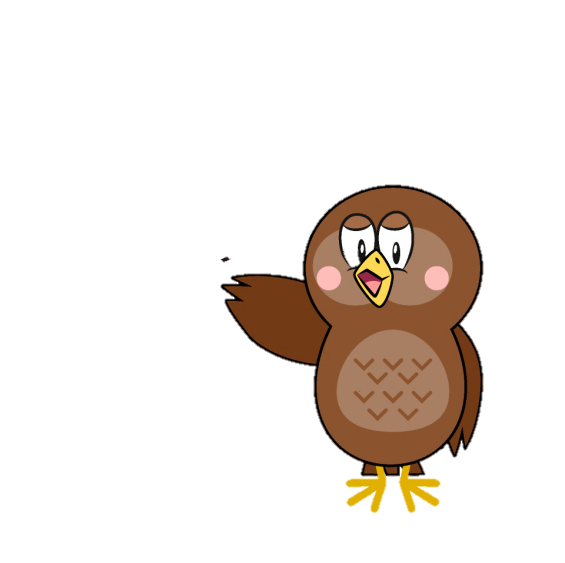 9 cái cốc
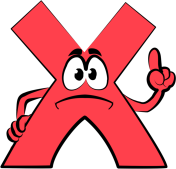 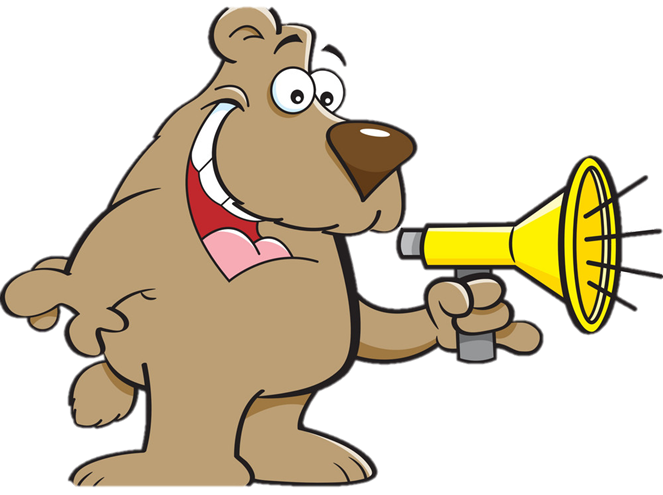 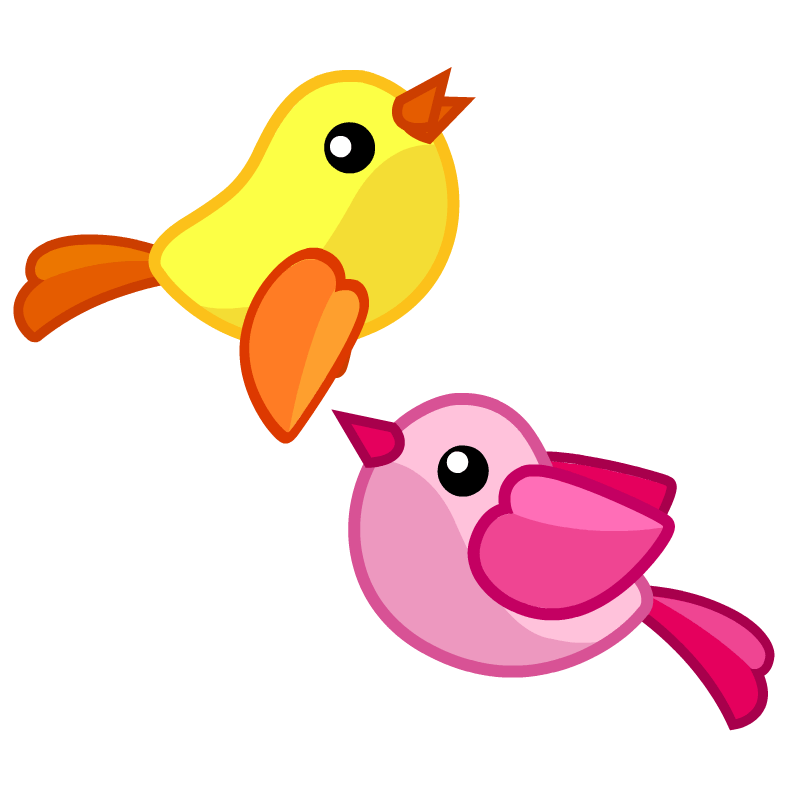 1  của 25 km là : ....km?
5
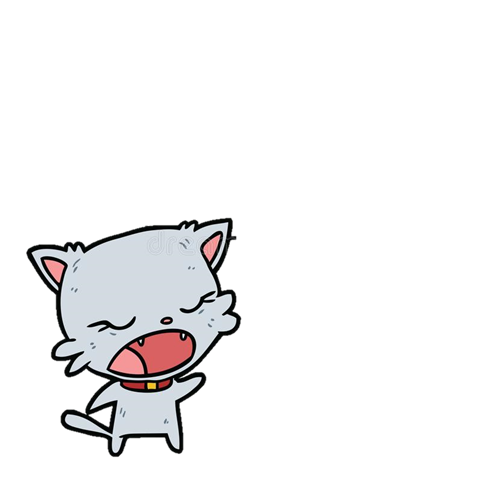 8
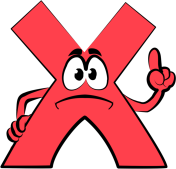 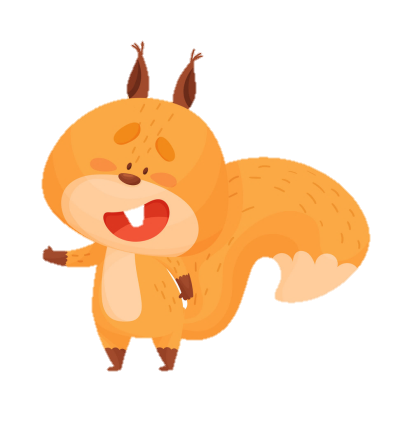 7
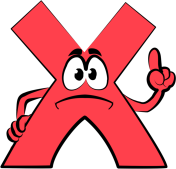 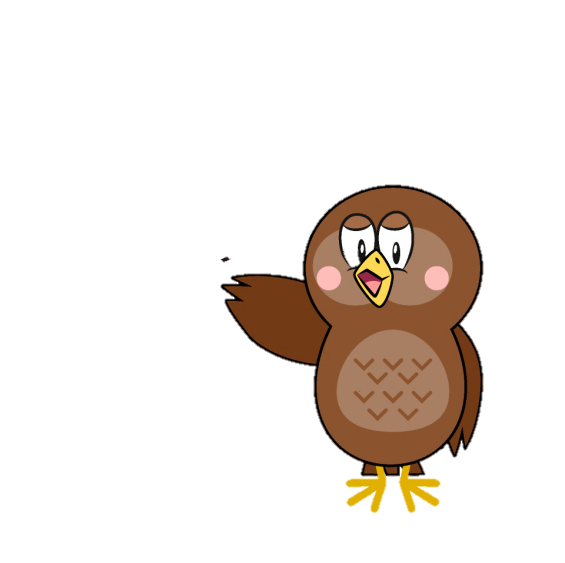 5
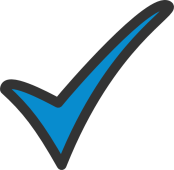 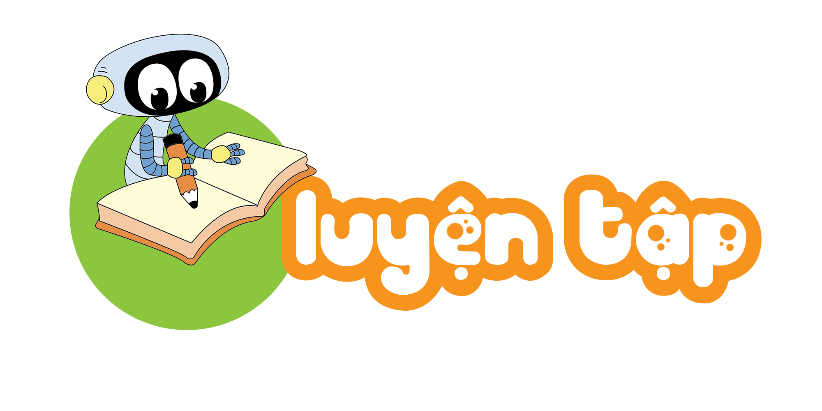 [Speaker Notes: Tác giả bộ ppt Toán + TV2: Phan Thị Linh – Đà Nẵng
Sđt lh: 0916.604.268
+ Zalo: 0916.604.268
+ Facebook cá nhân: https://www.facebook.com/nhilinh.phan/
+ Nhóm chia sẻ tài liệu: https://www.facebook.com/groups/443096903751589
Hãy liên hệ chính chủ sản phẩm để được hỗ trợ và đồng hành trong suốt năm học nhé!]
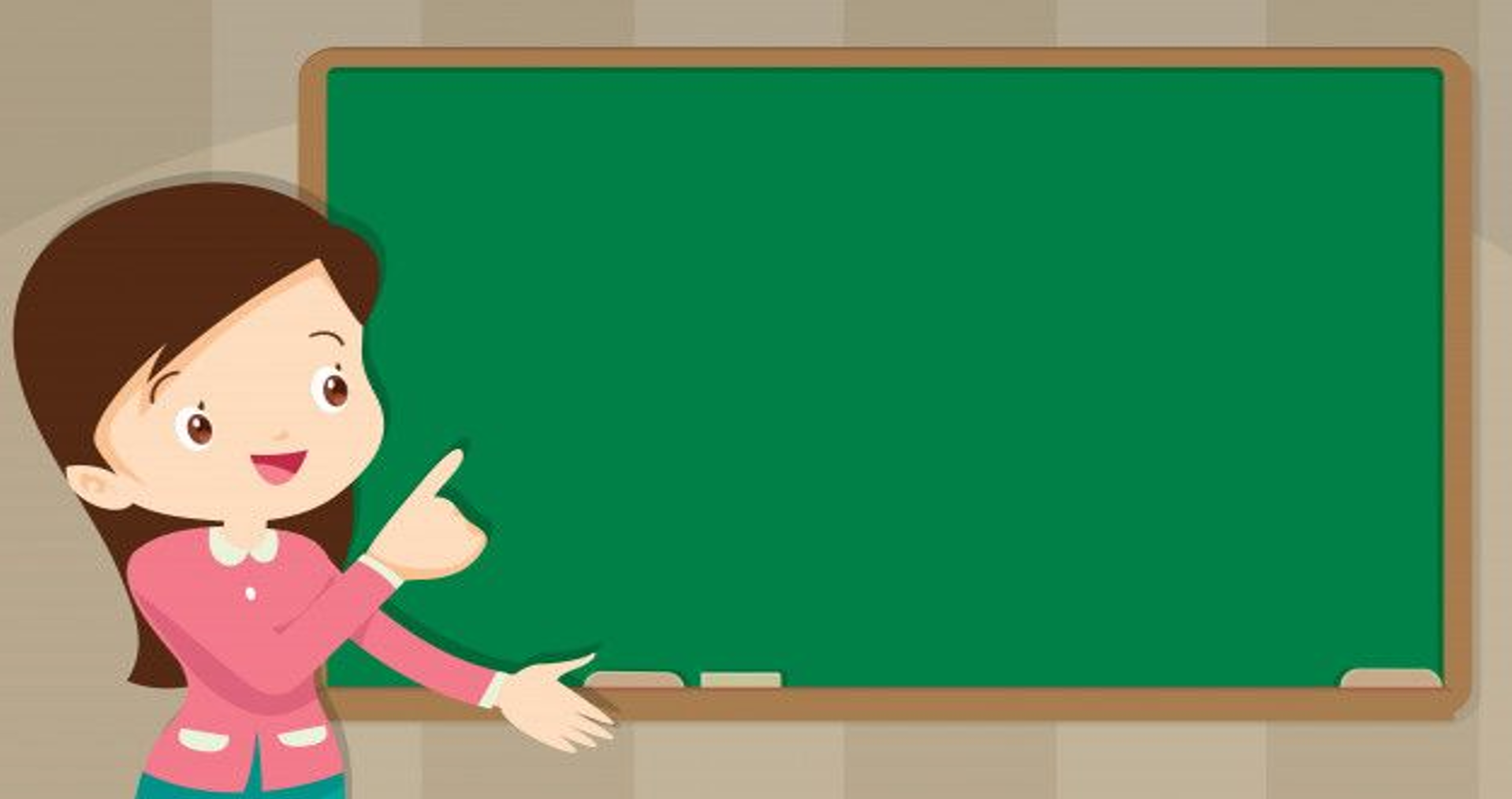 LUYỆN TẬP – THỰC HÀNH
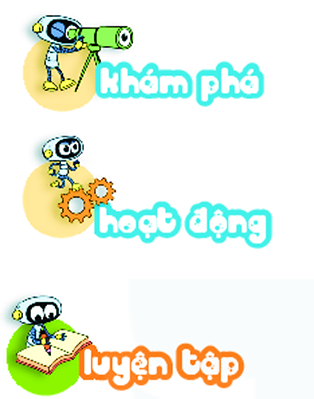 1
Tính nhẩm:
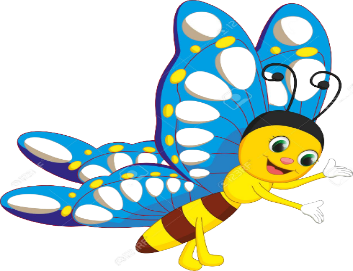 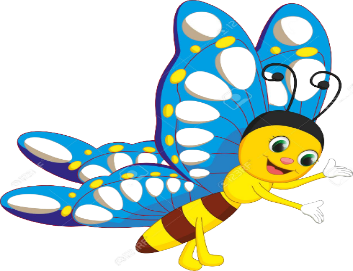 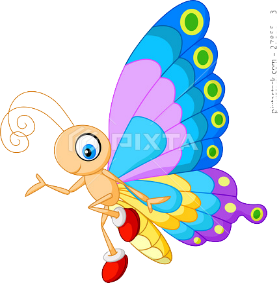 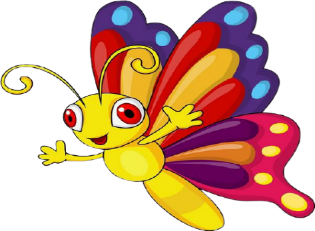 6  x  3  =
   9  x  4  =
7  x  5    =
   8  x  10  =
b) 8  x  7  =
    5  x  6  =
3  x  9    =
   4  x  8    =
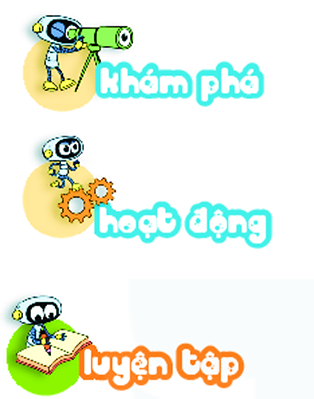 2
Những phép tính nào dưới đây có kết quả bé hơn 8?
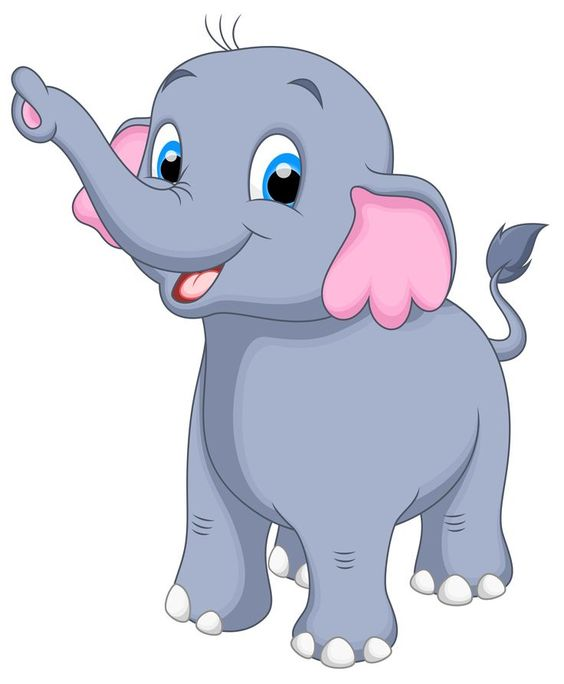 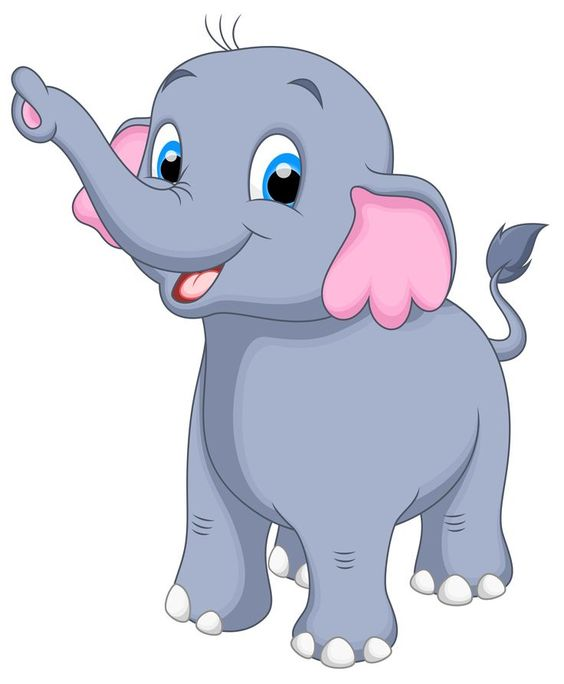 48 : 8
49 : 7
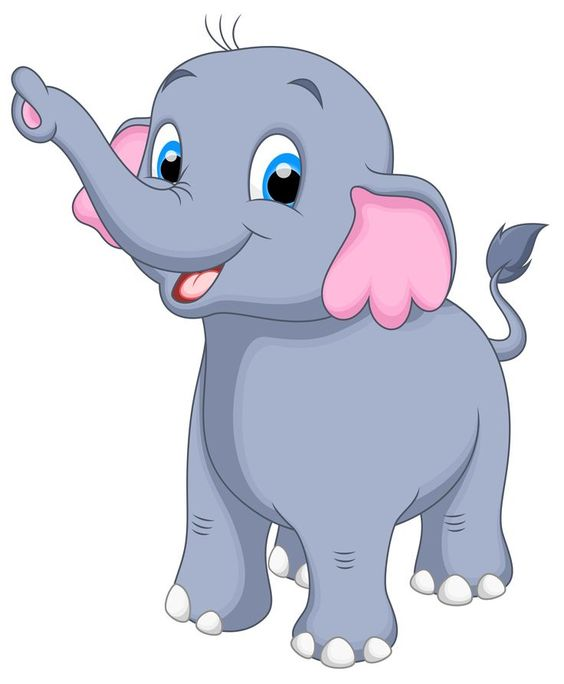 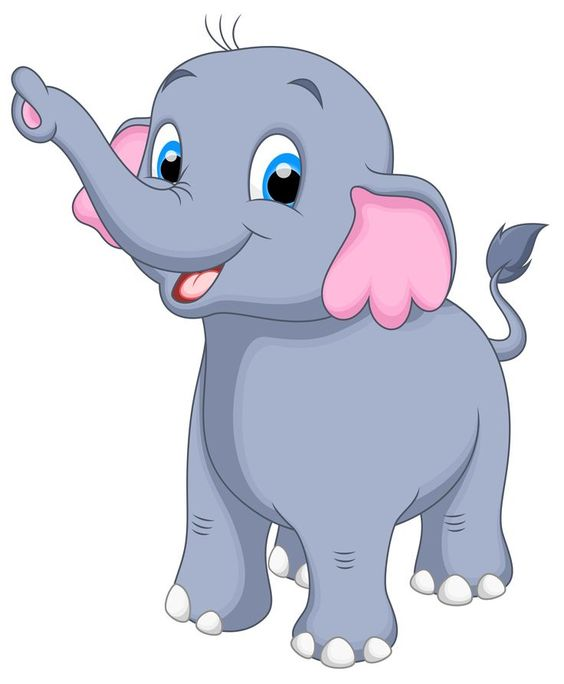 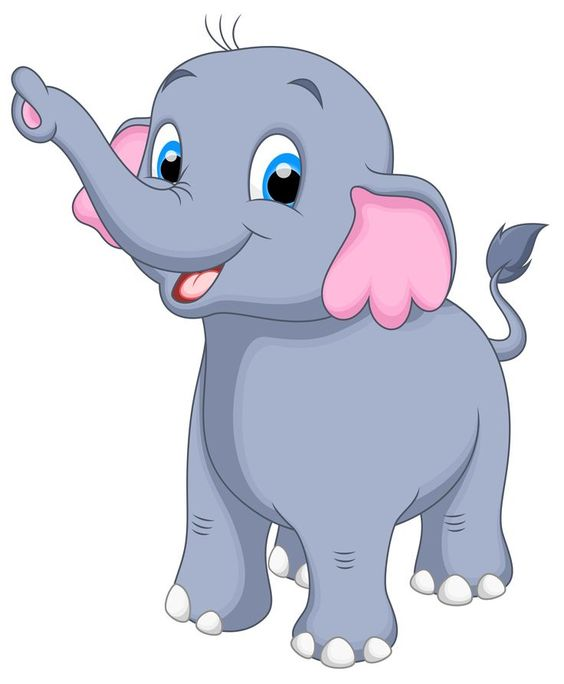 30 : 6
72 : 9
54 : 6
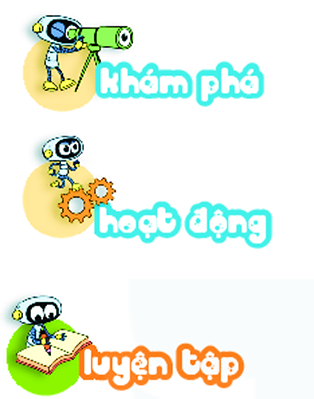 3
Số?
x 7
: 8
6
63
a)
?
b)
?
9
48
9
?
:
7
?
x
5
36
4
35
c)
d)
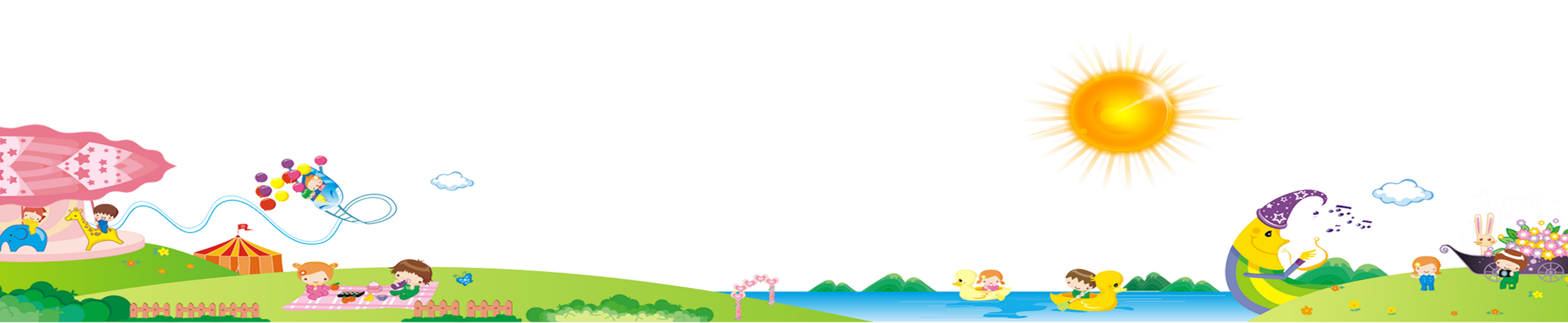 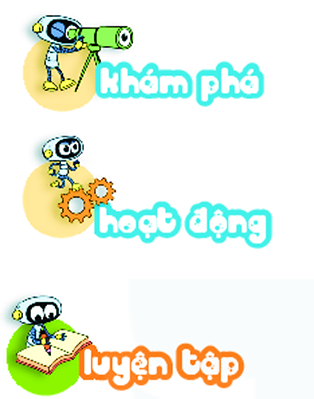 Khi chuẩn bị buổi chúc mừng sinh nhật cho Nam, Việt xếp li vào 5 bàn. Mỗi bàn Việt xếp 6 cái li. Hỏi Việt xếp tất cả bao nhiêu cái li?
4
Tóm tắt
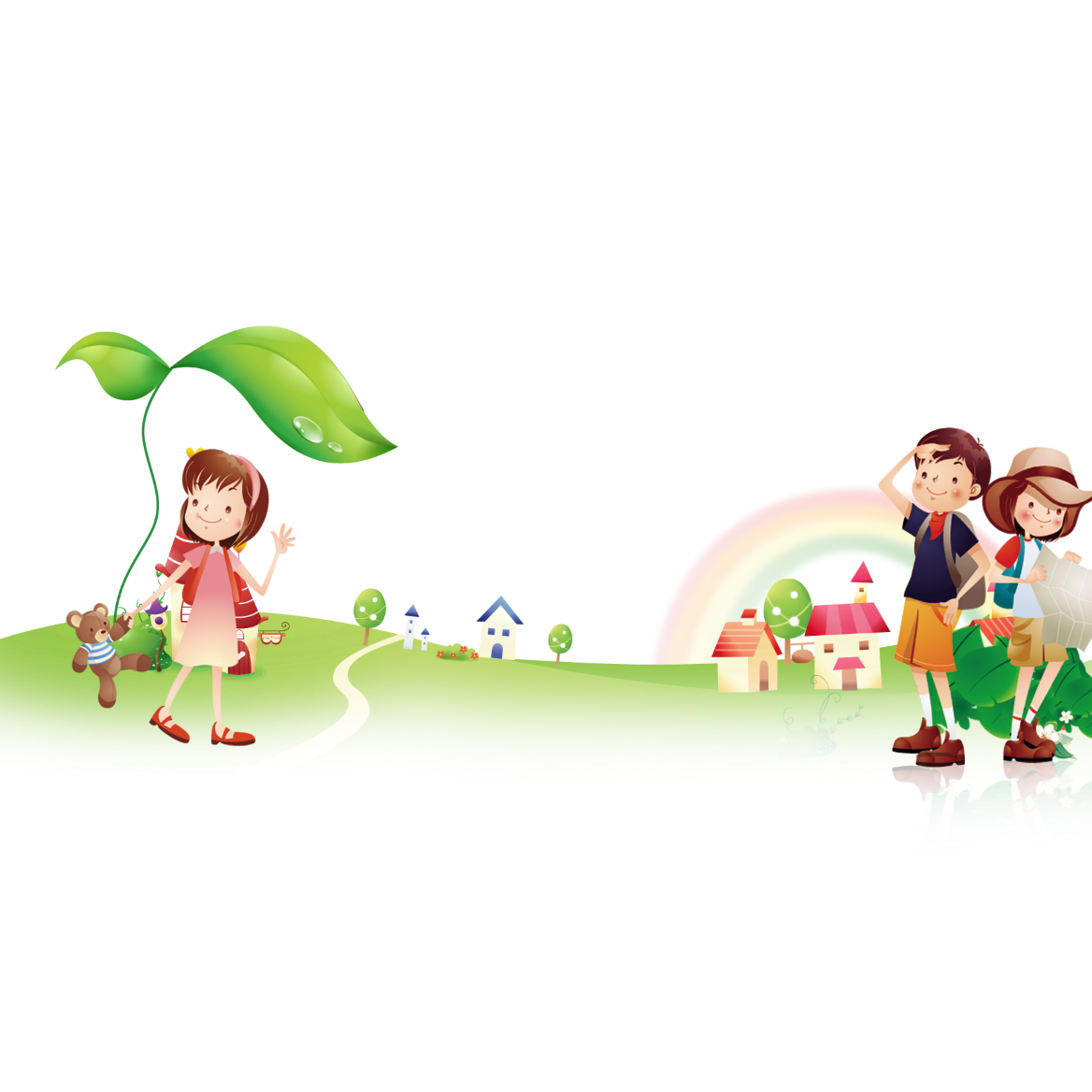 Mỗi bàn : 6 cái li
5 bàn     : … cái li?
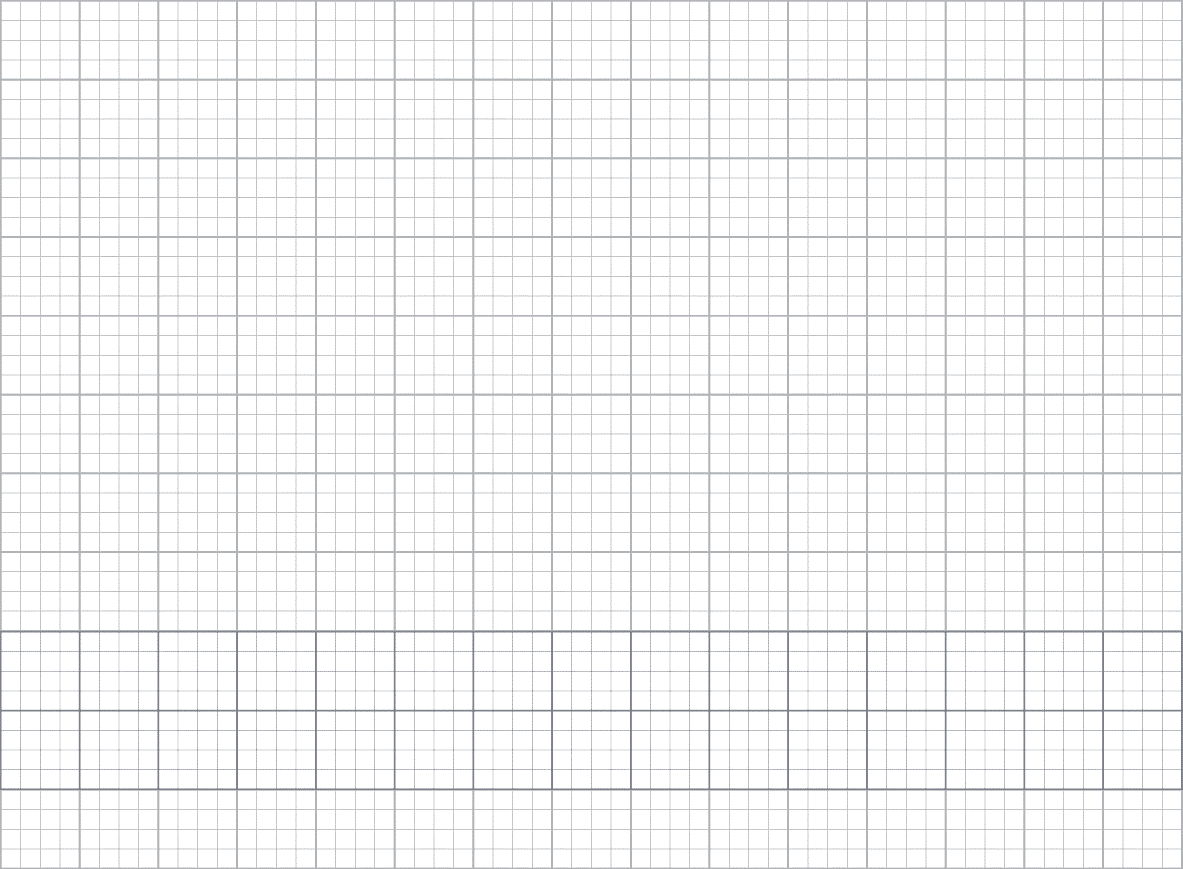 Thứ hai ngày 16 tháng 10 năm 2023
Tóan: 
Luyện tập chung
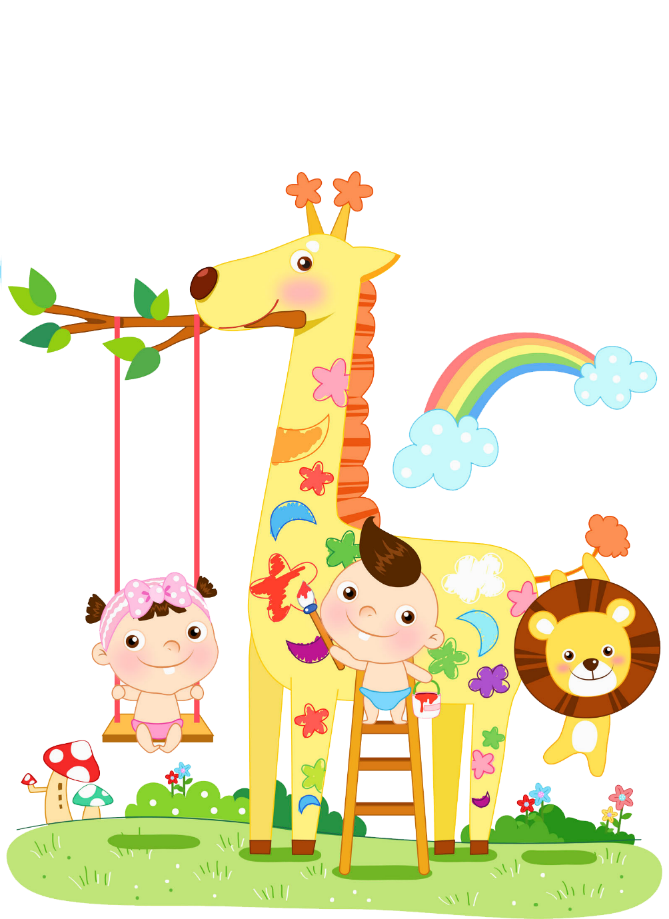 4.
Bài giải
Số cái li Việt xếp tất cả là:
6  x  5  =  30 ( cái li)
Đáp số: 30 cái li
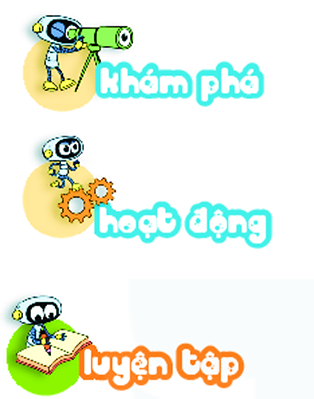 5
Số?
28
15
18
30
4
3
6
20
6
?
?
12
?
35
?
8
5
2
3
7
4
5
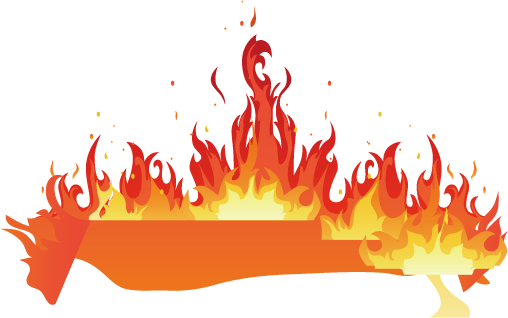 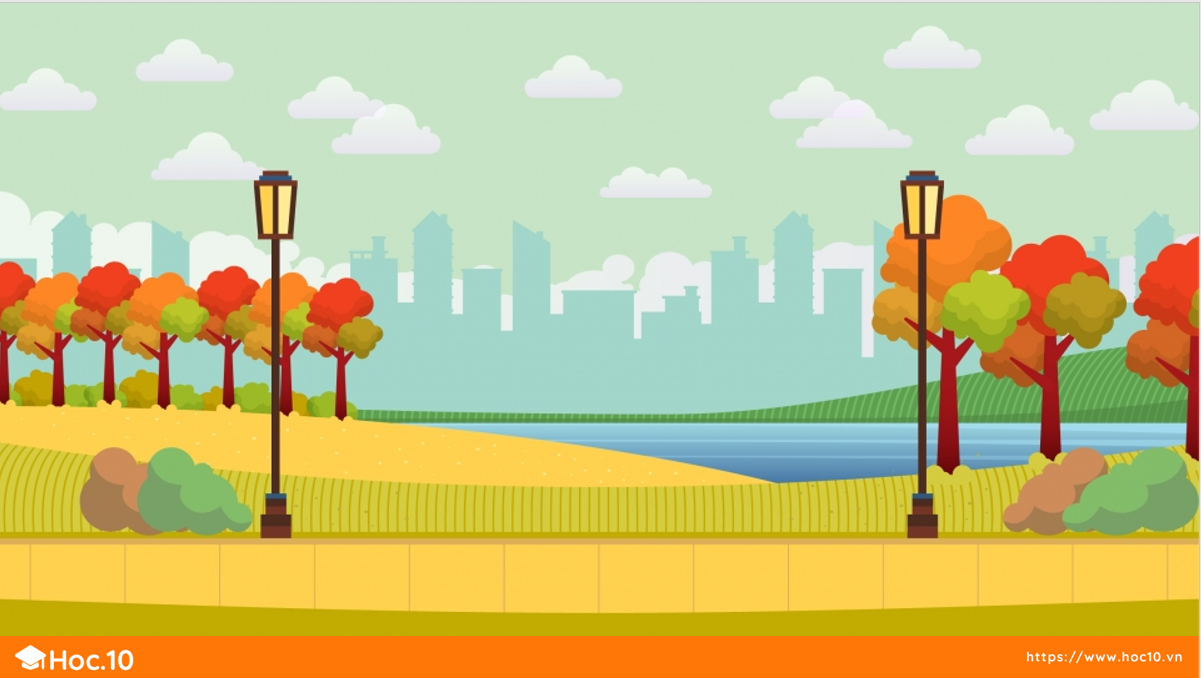 LÍNH CỨU HỎA
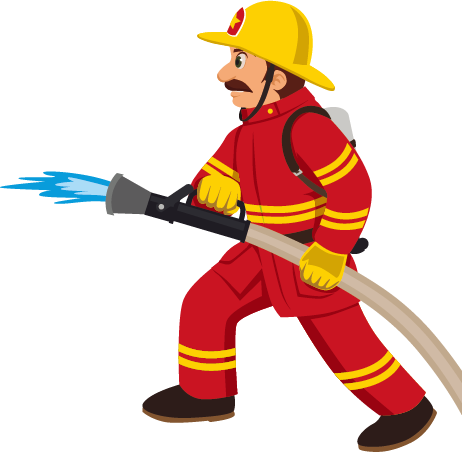 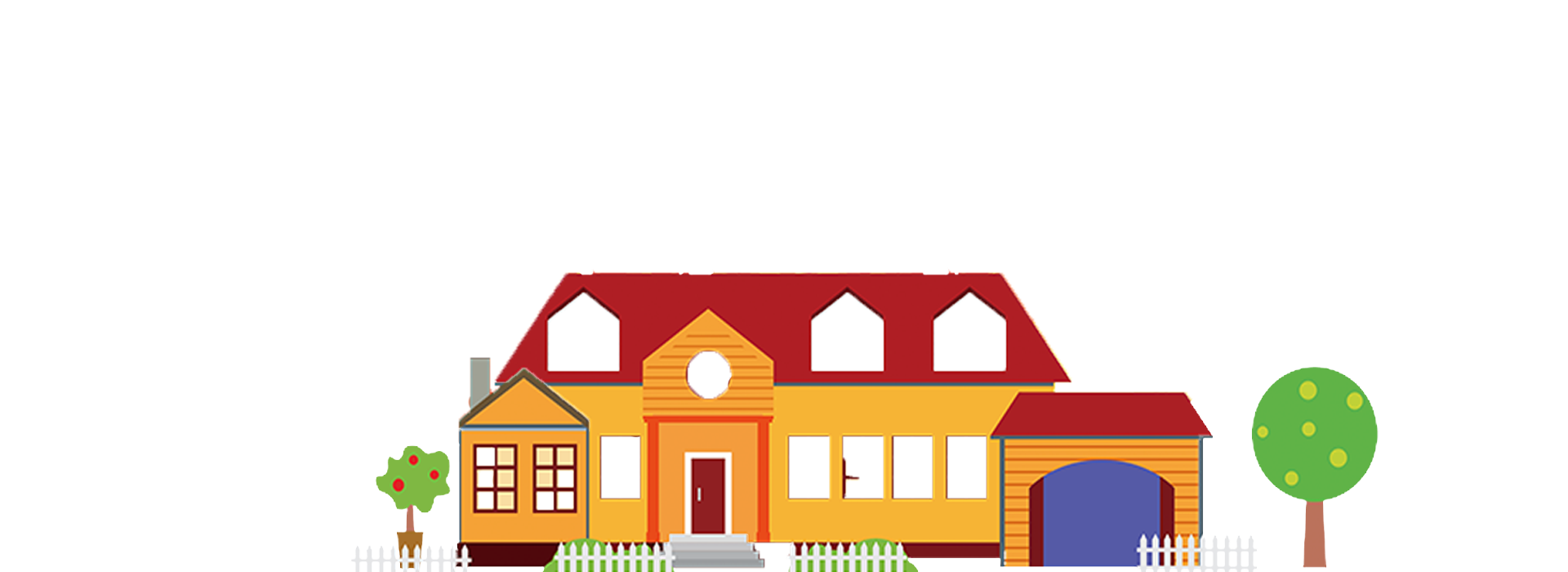 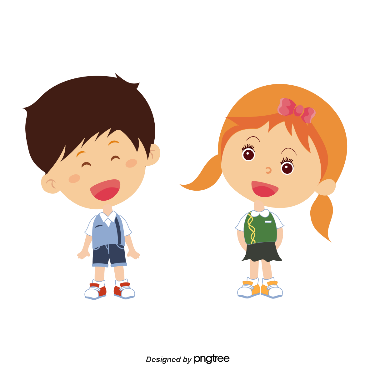 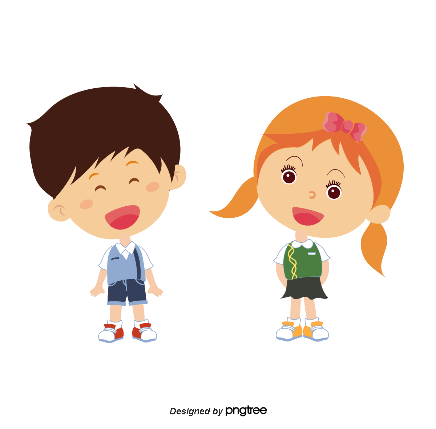 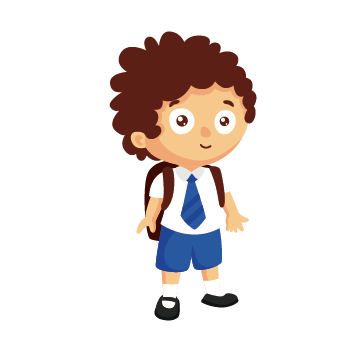 Các em hãy hóa thân thành lính cứu hỏa để cứu các bạn nhỏ 
bằng cách trả lời đúng các câu hỏi nhé!
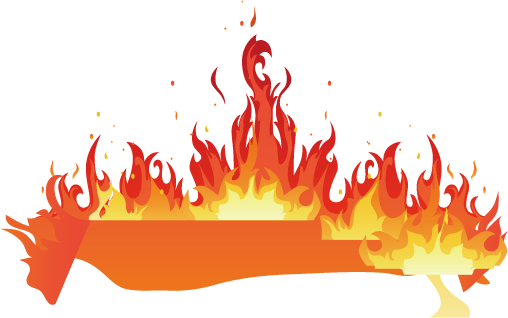 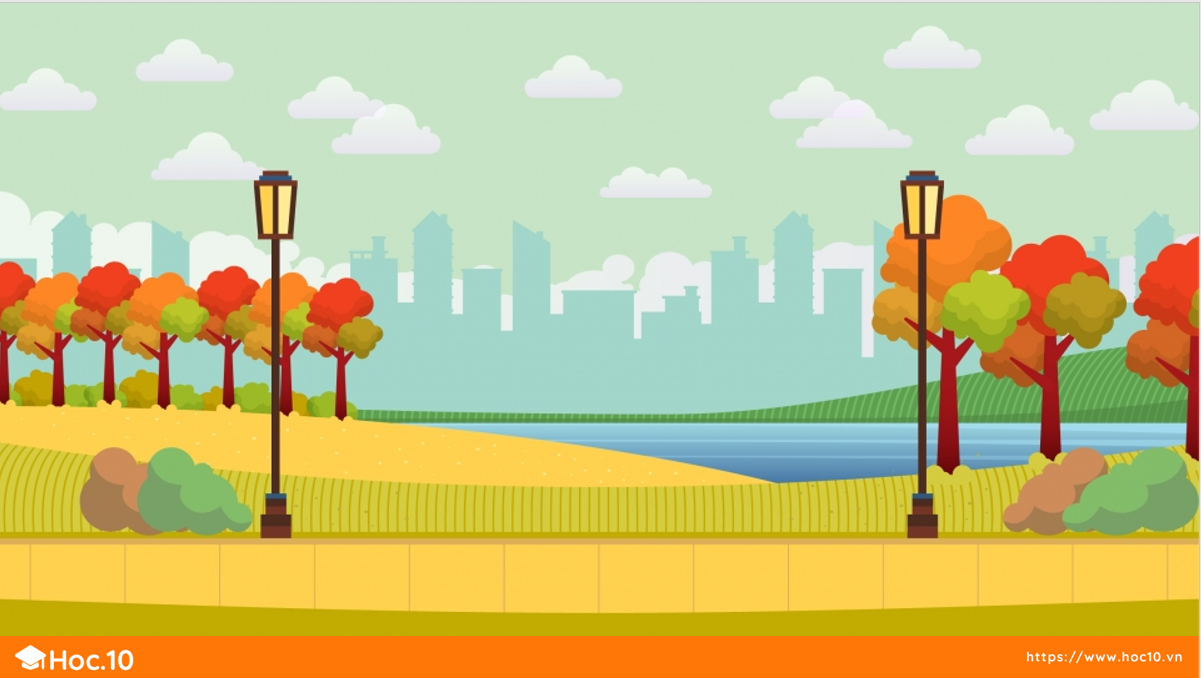 1
3
5
2
4
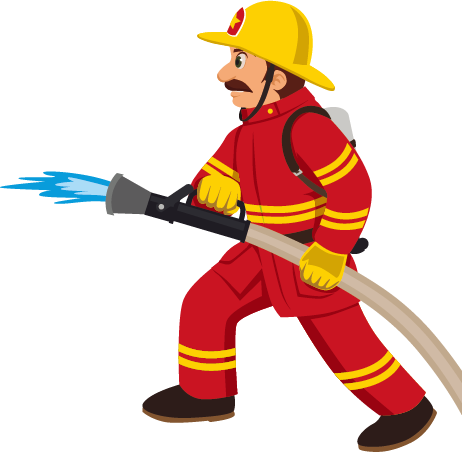 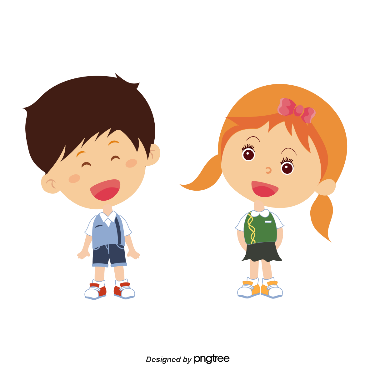 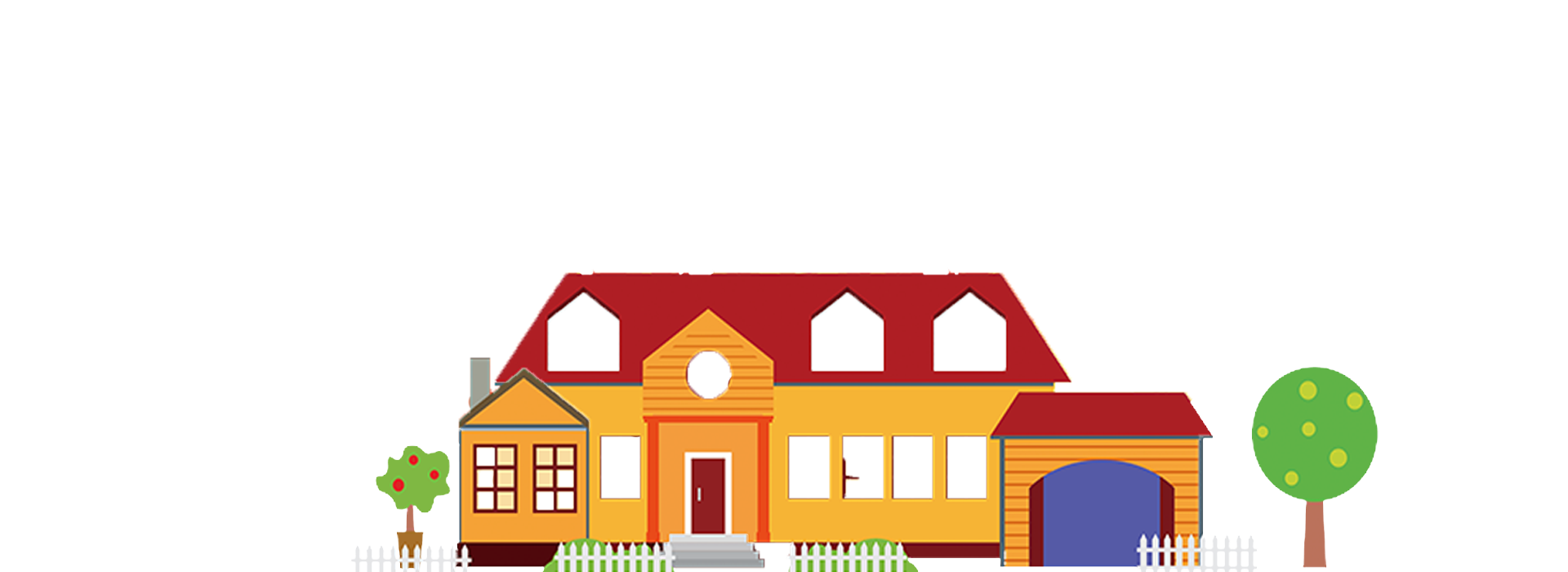 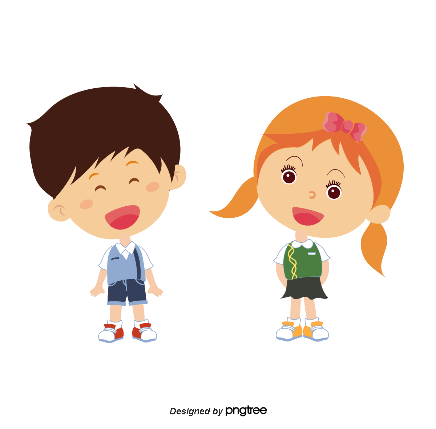 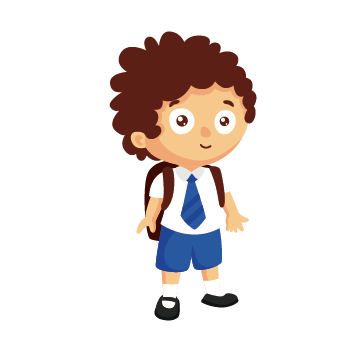 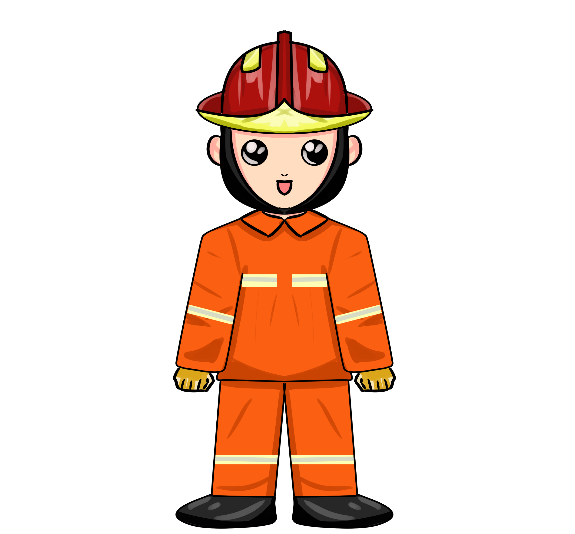 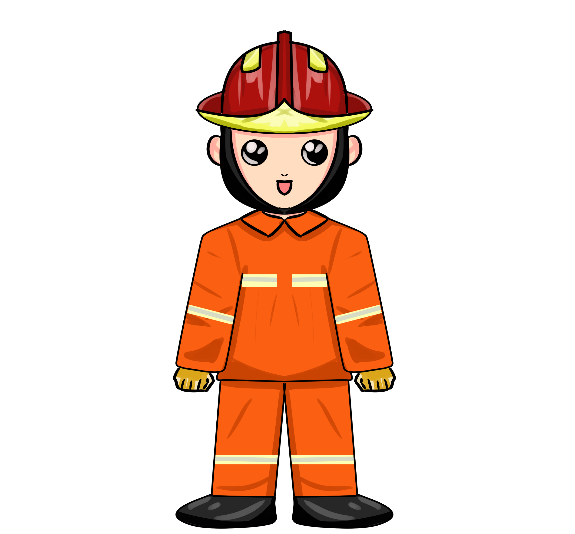 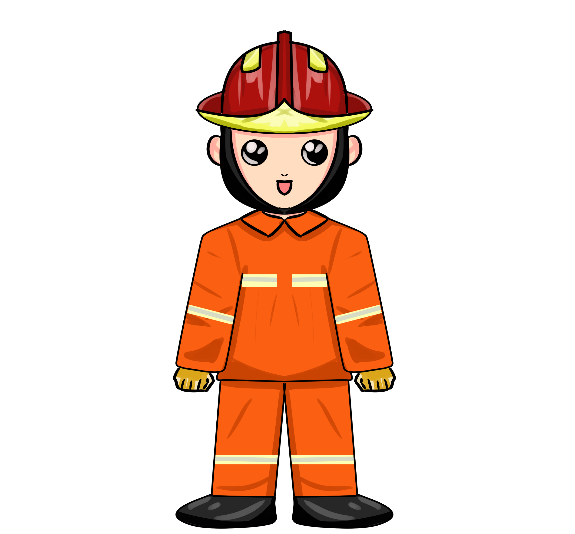 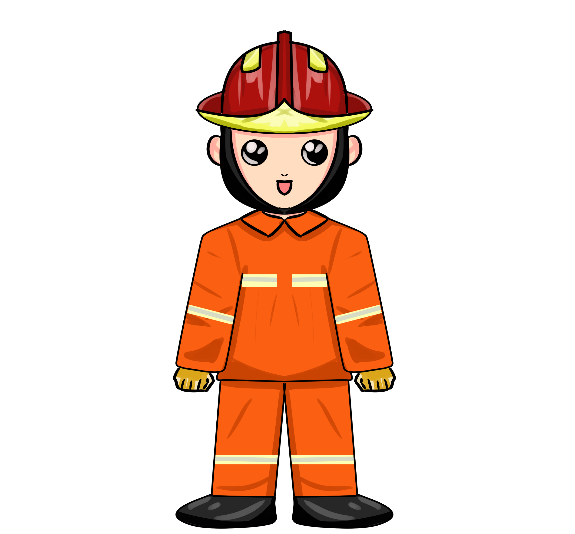 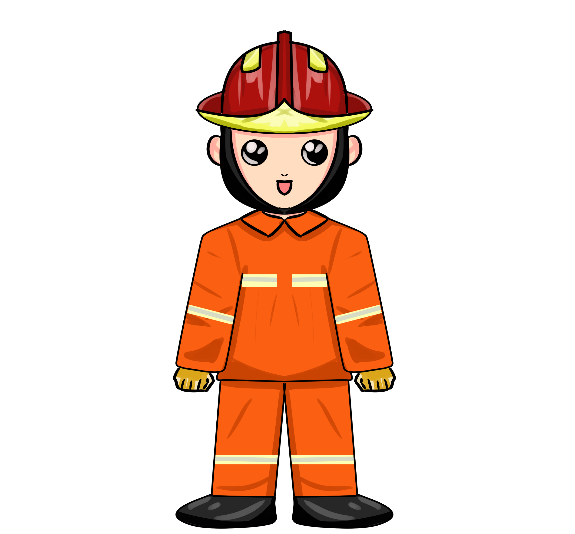 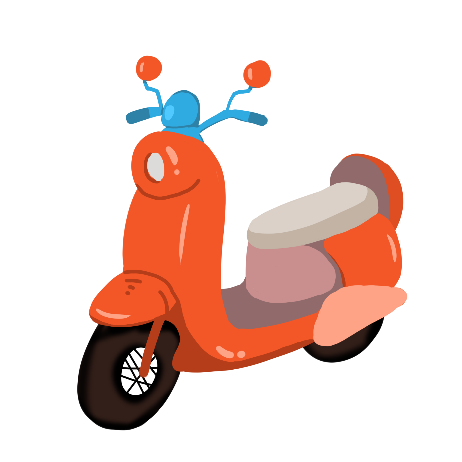 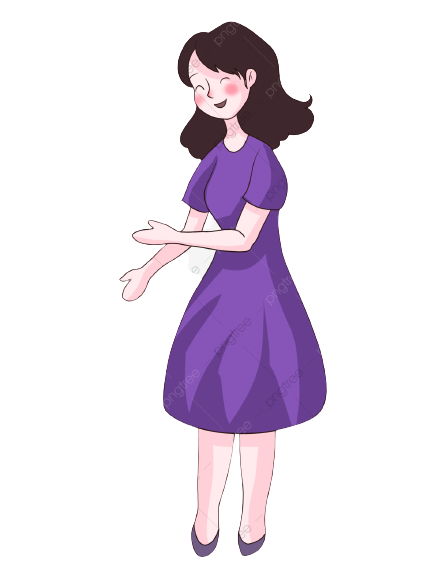 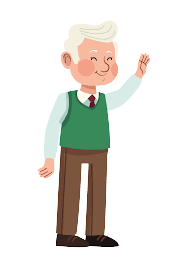 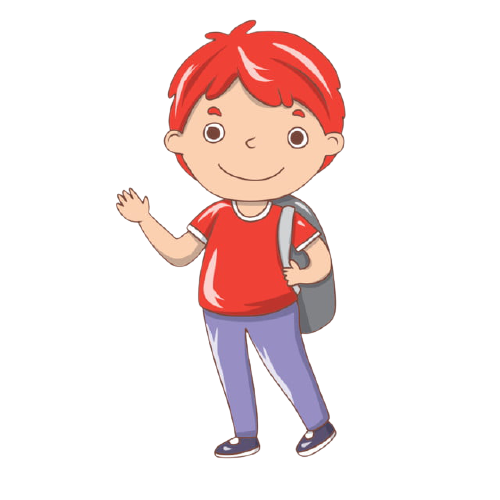 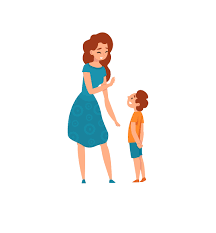 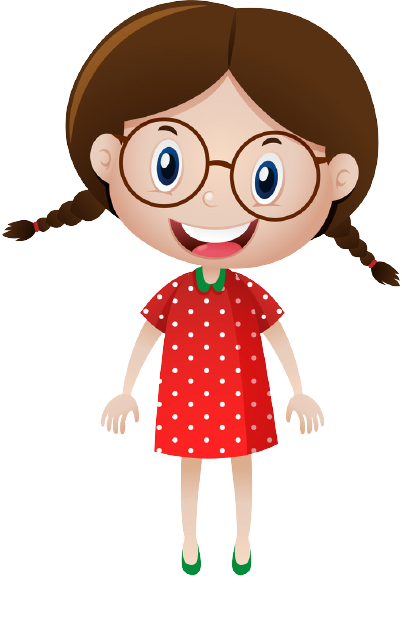 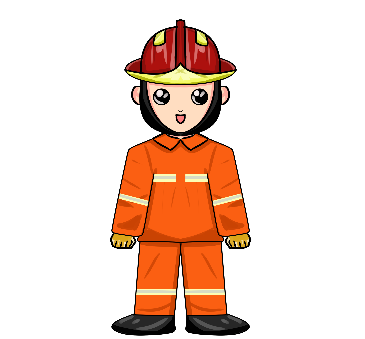 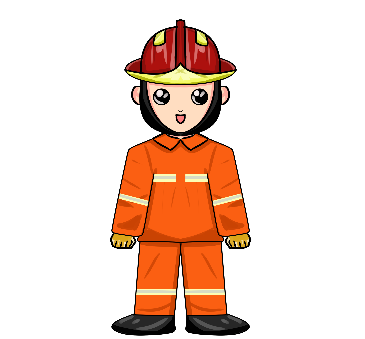 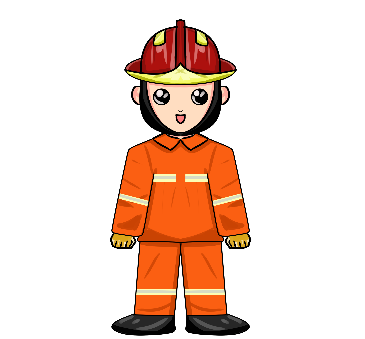 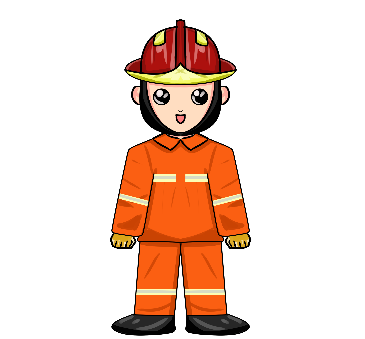 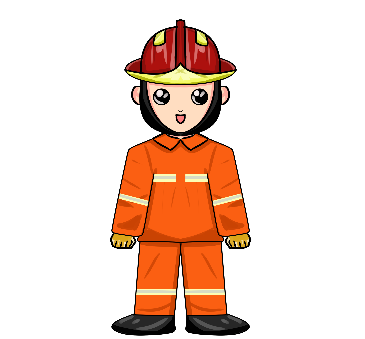 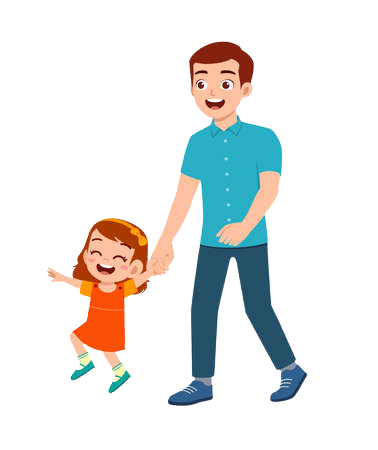 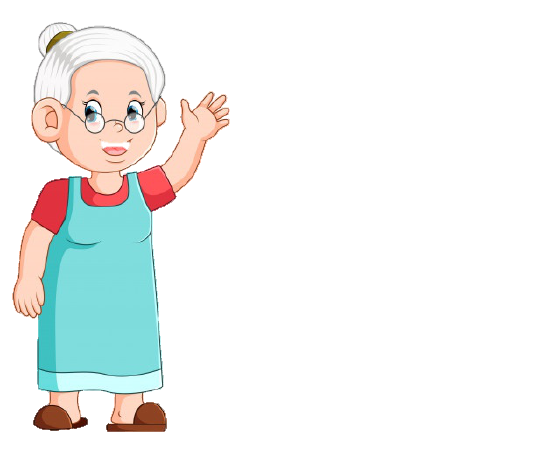 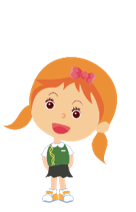 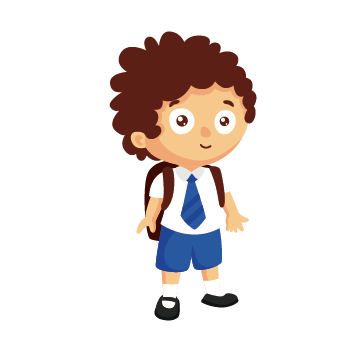 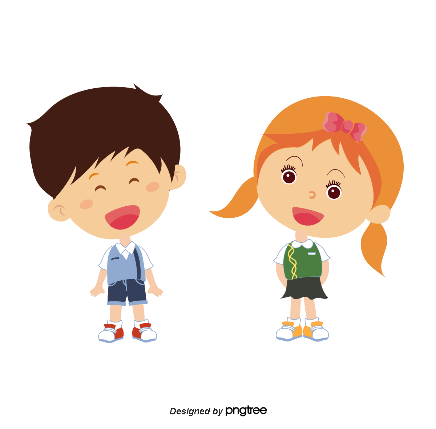 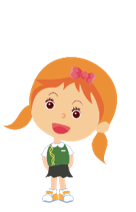 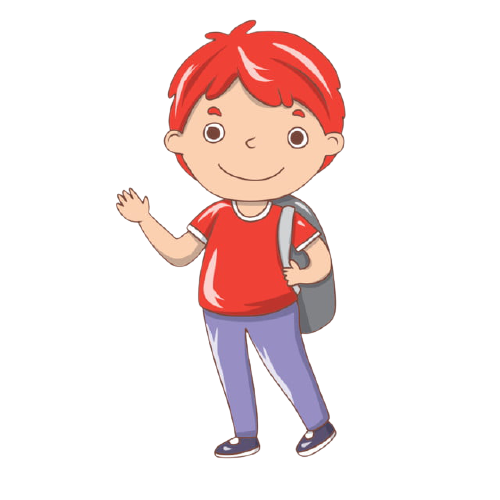 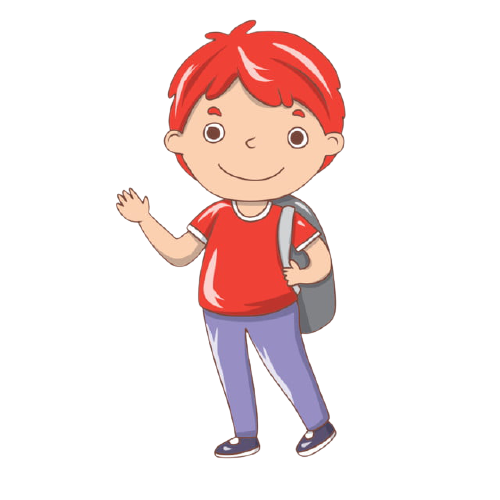 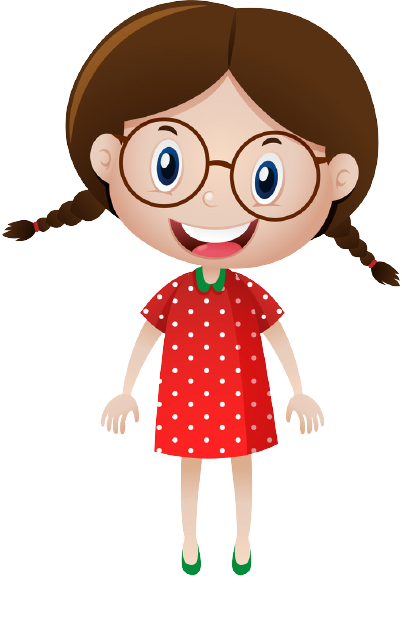 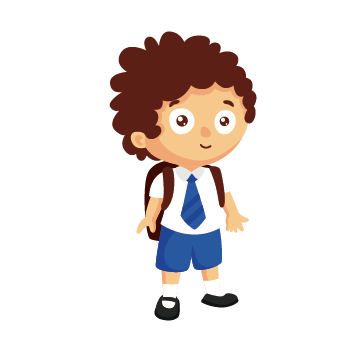 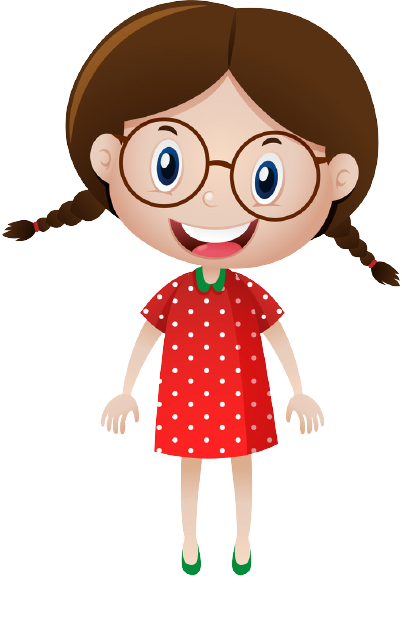 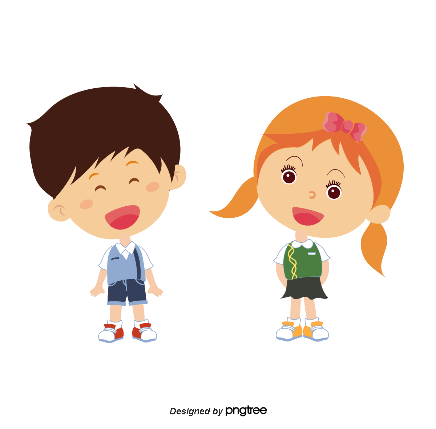 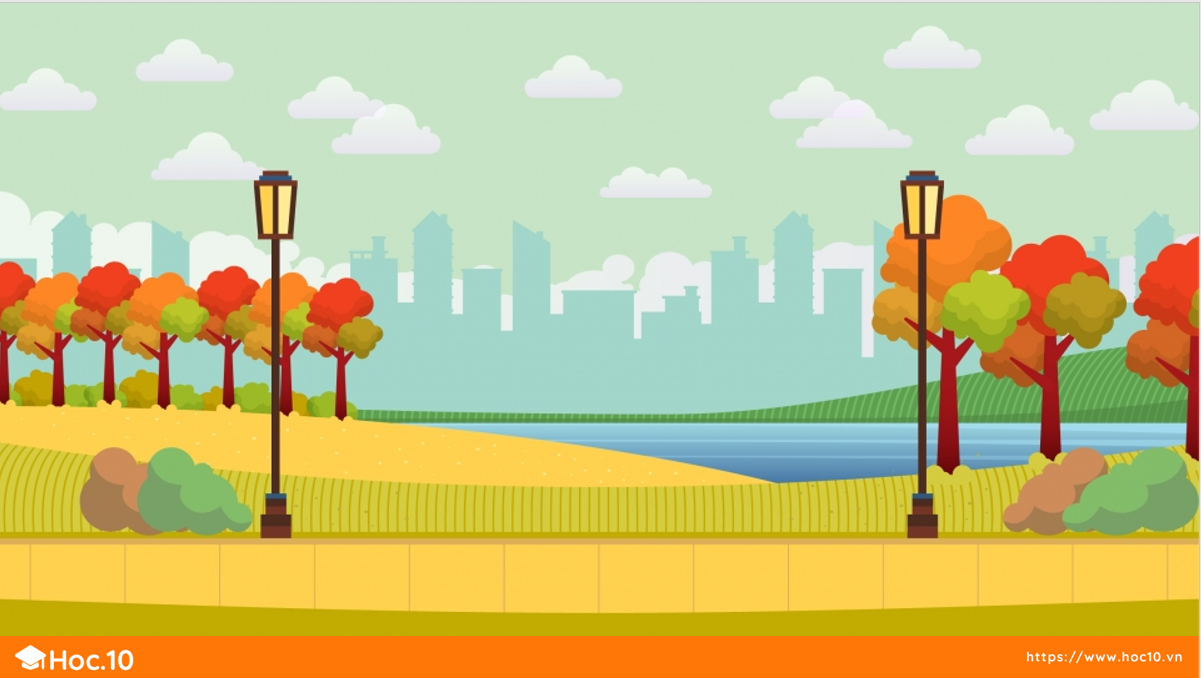 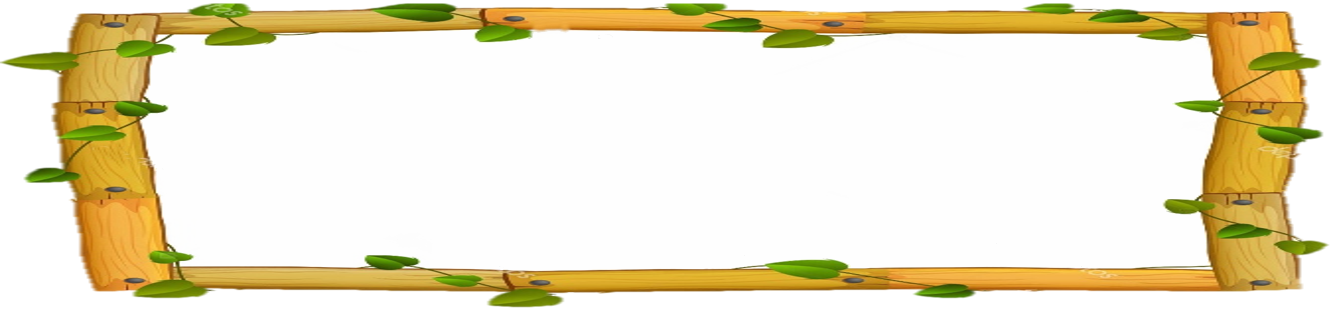 5 x 8 = ?
–
B. 35
C. 45
A. 40
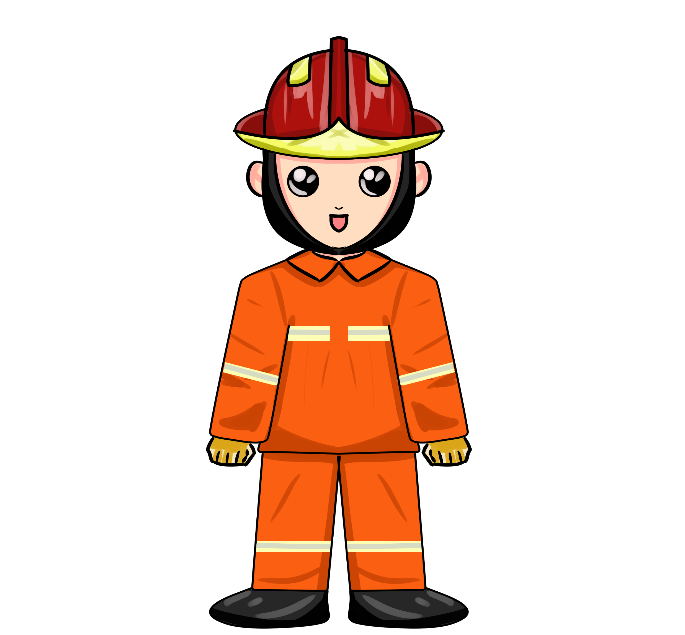 –
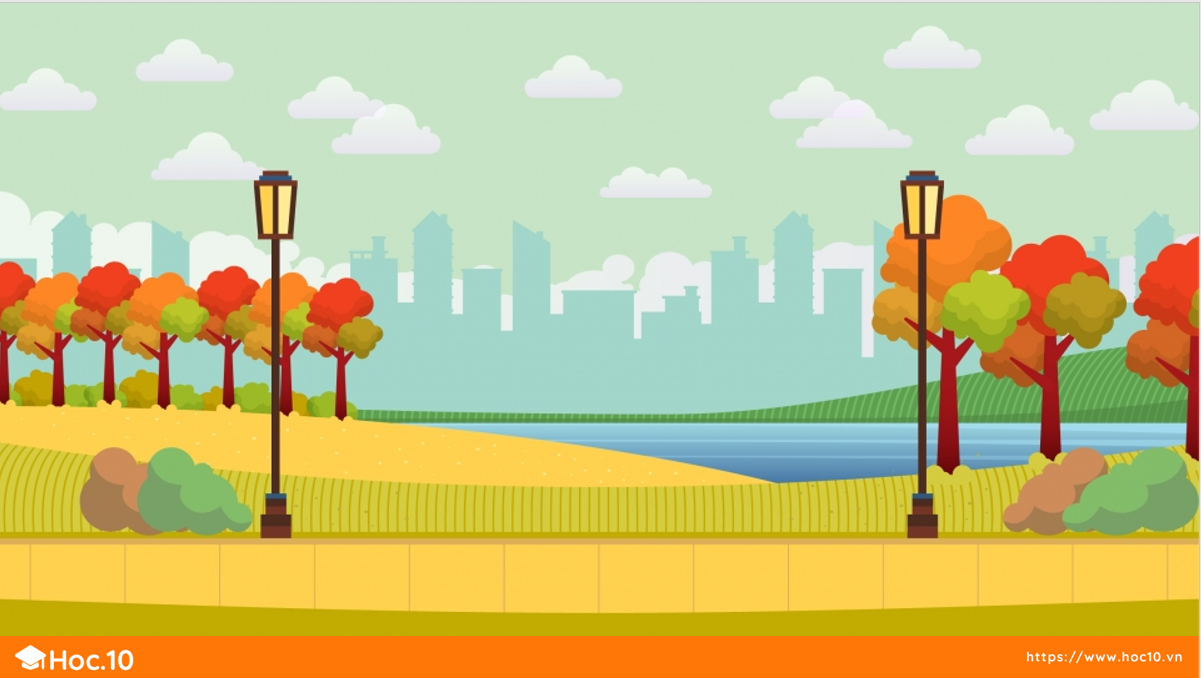 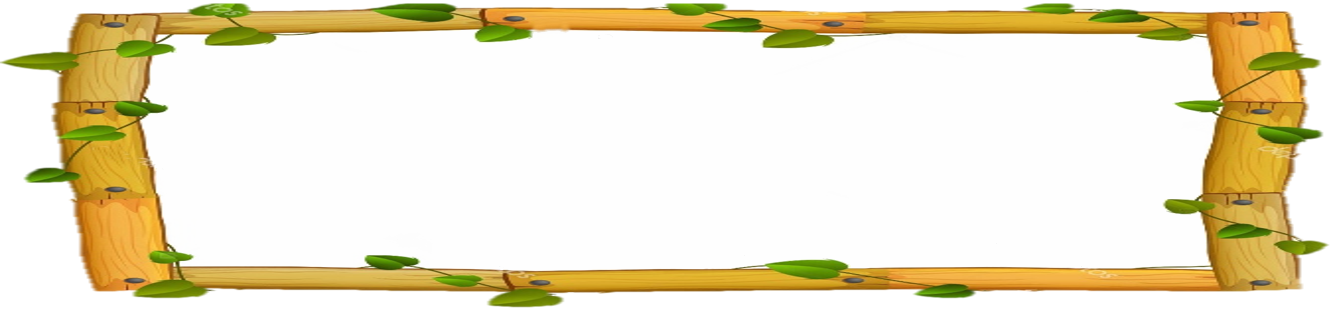 18 : 2 = ?
A. 7
B. 8
C. 9
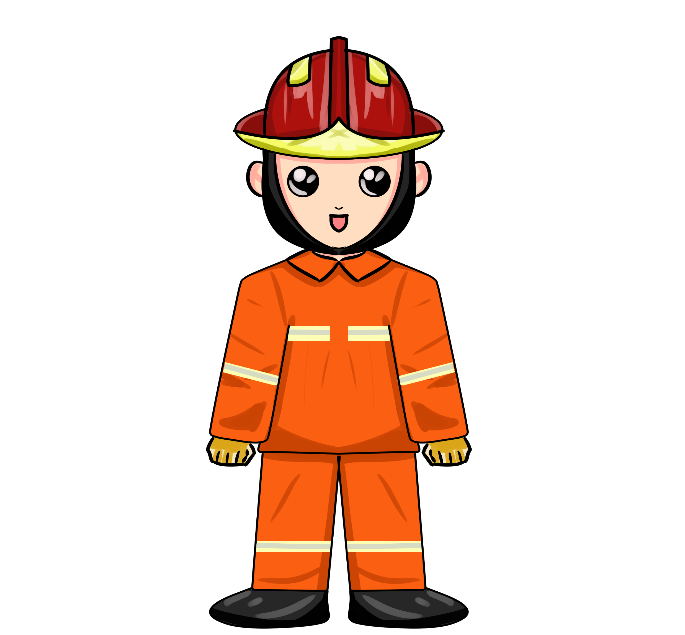 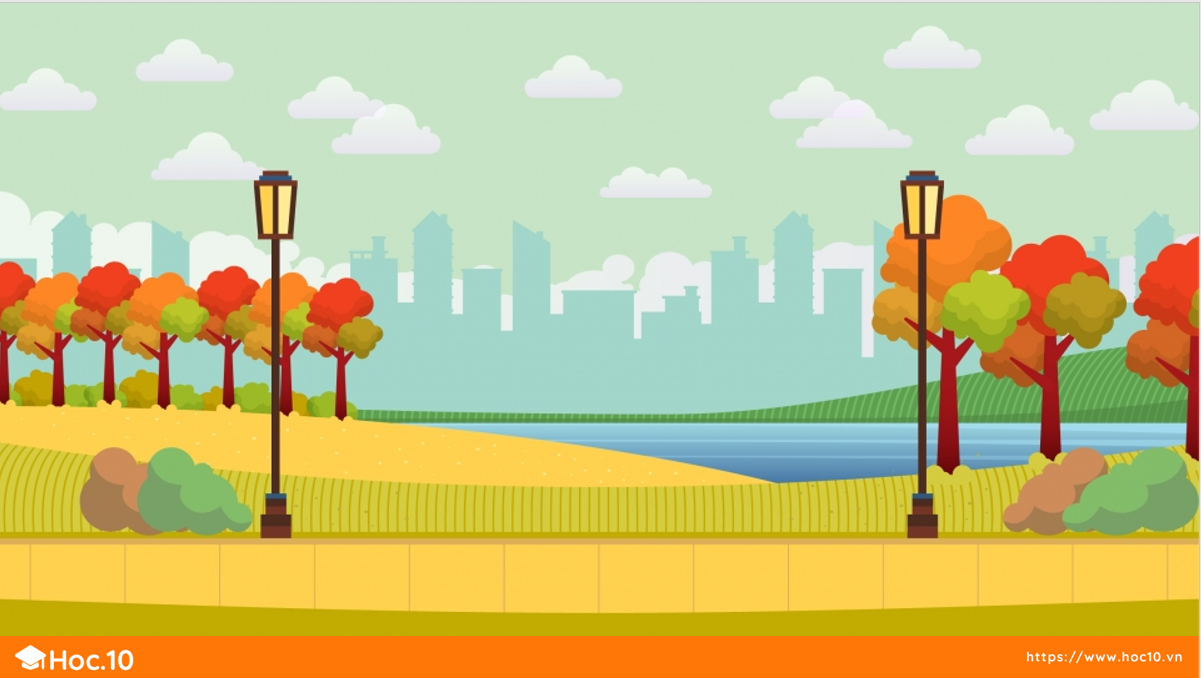 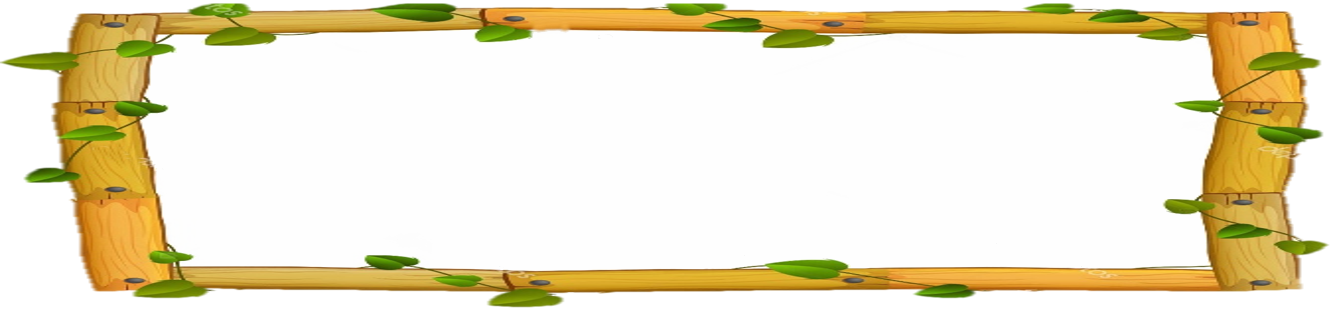 Viết 2 phép chia thích hợp từ phép nhân sau
2 x 7 = 14
14 : 7 = 2
14 : 2 = 7
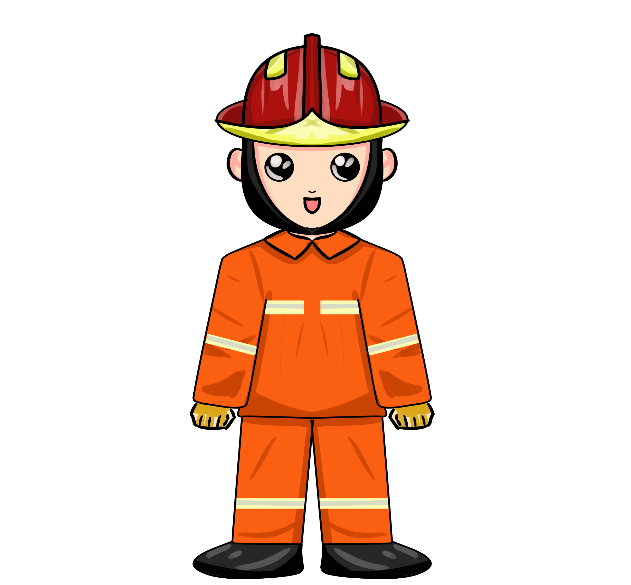 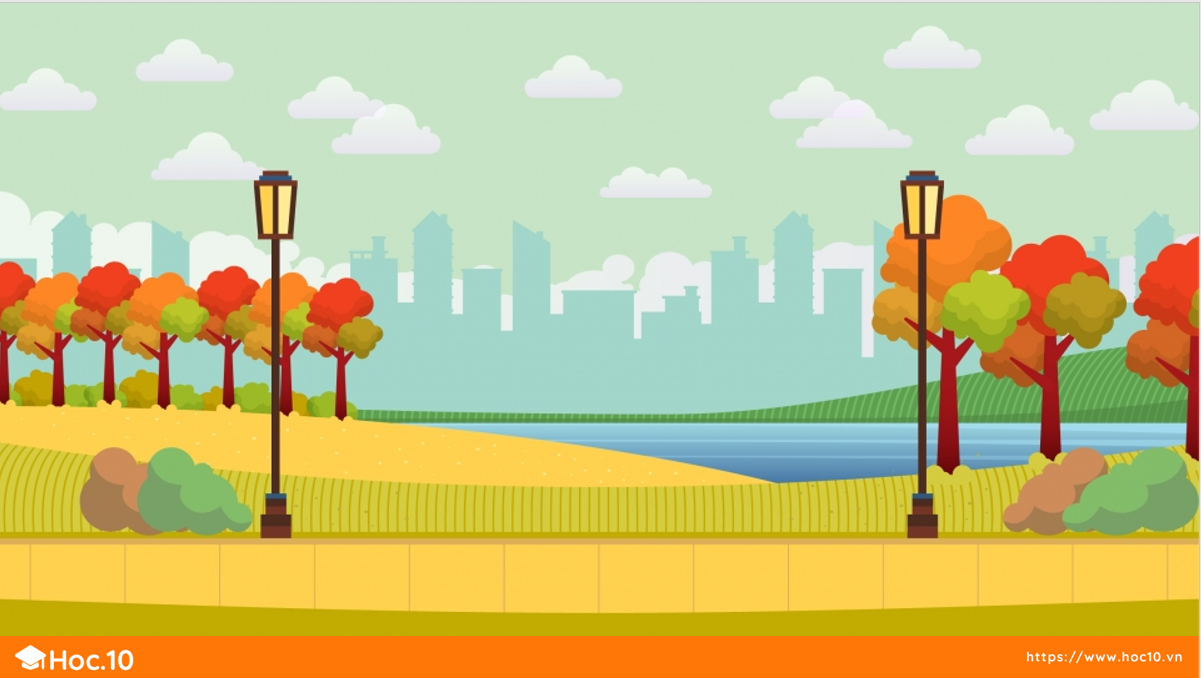 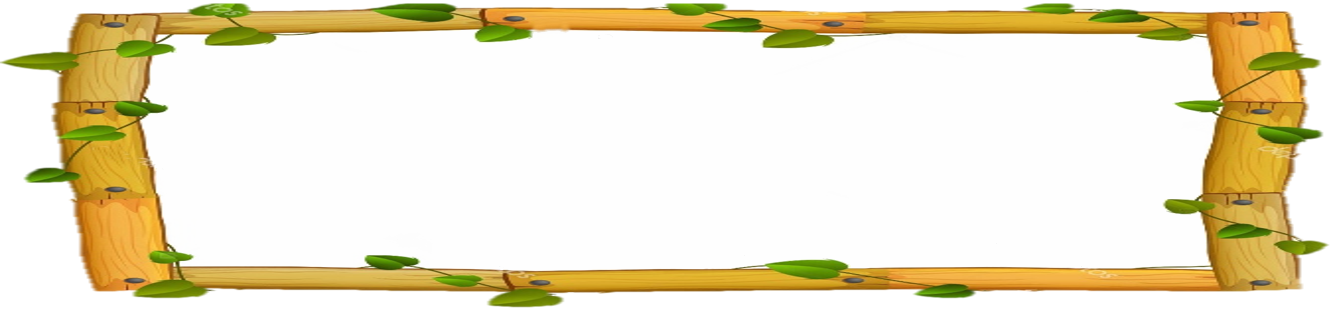 Có 15 cái kẹo, chia đều cho 3 em nhỏ. 
Vậy mỗi em nhận được bao nhiêu cái kẹo?
C. 12
A. 6
B. 5
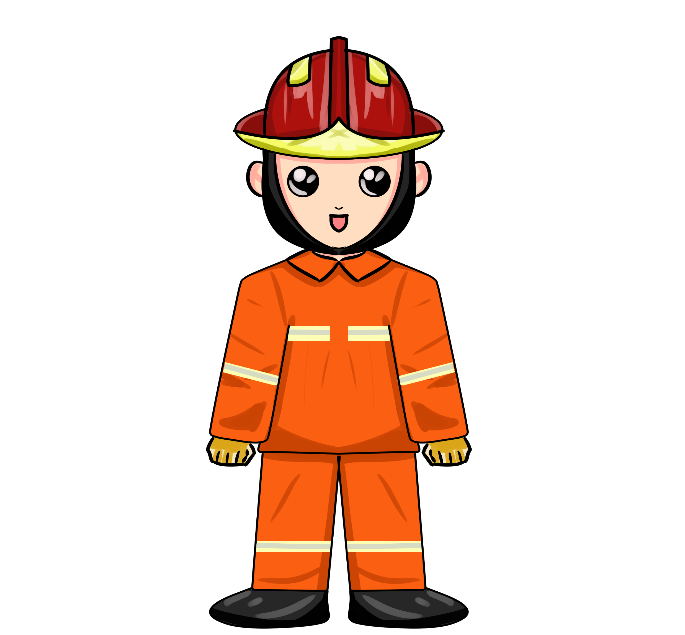 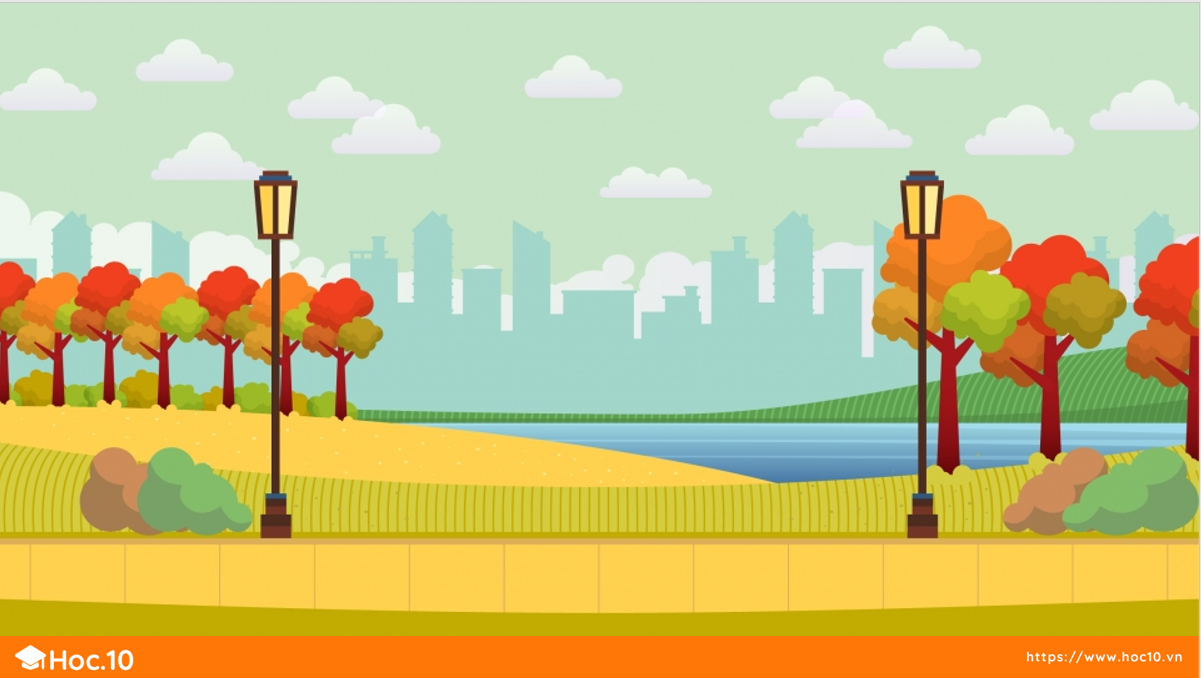 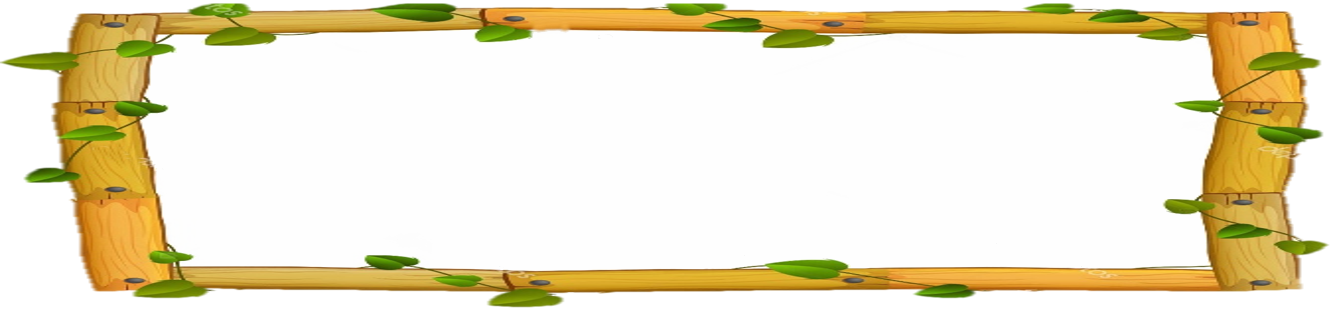 Có 15 cái kẹo, chia đều cho mỗi em 5 cái kẹo. Vậy có mấy em được nhận kẹo?
B. 5
A. 3
C. 6
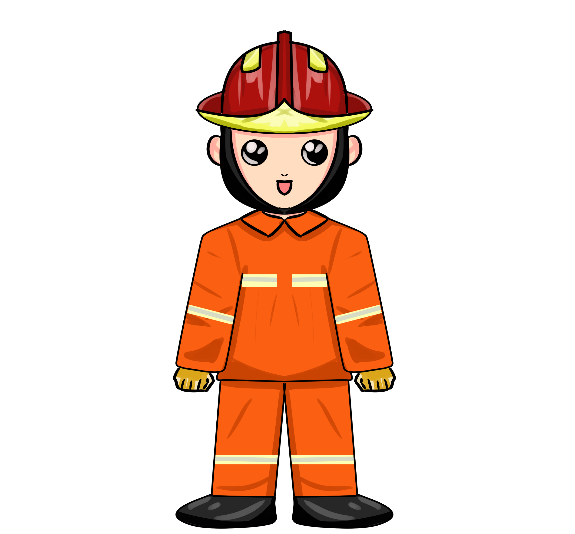 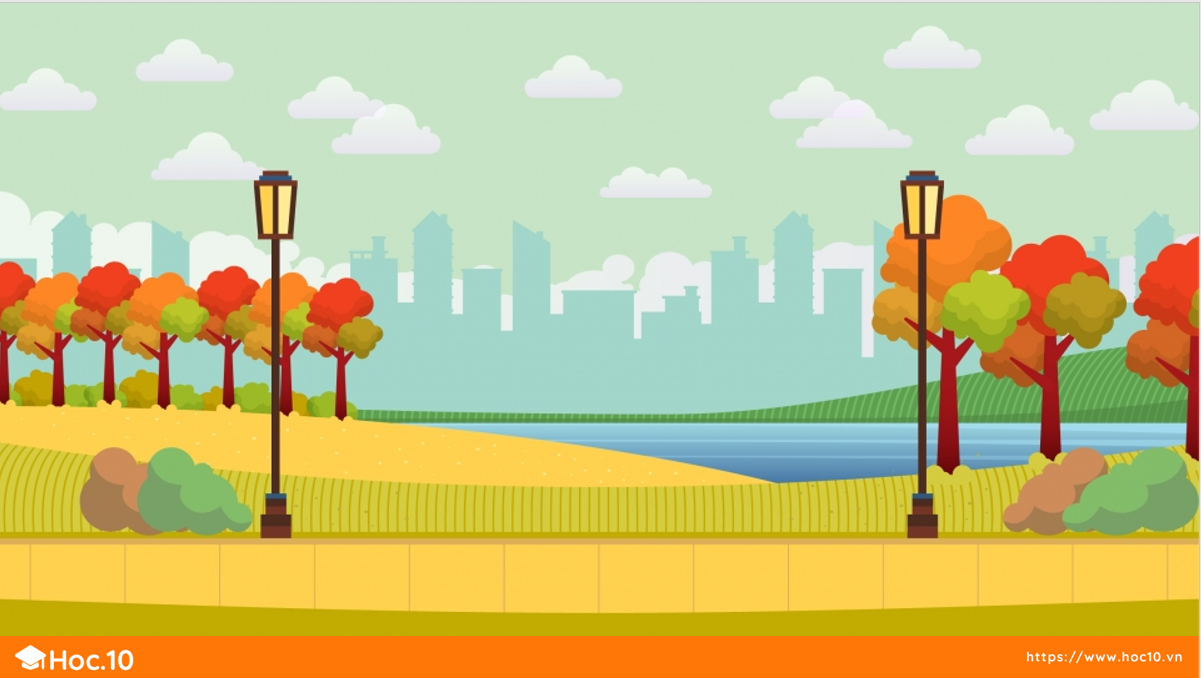 Vậy là tất cả mọi người đã an toàn. Xin cảm ơn các chú lính cứu hỏa!
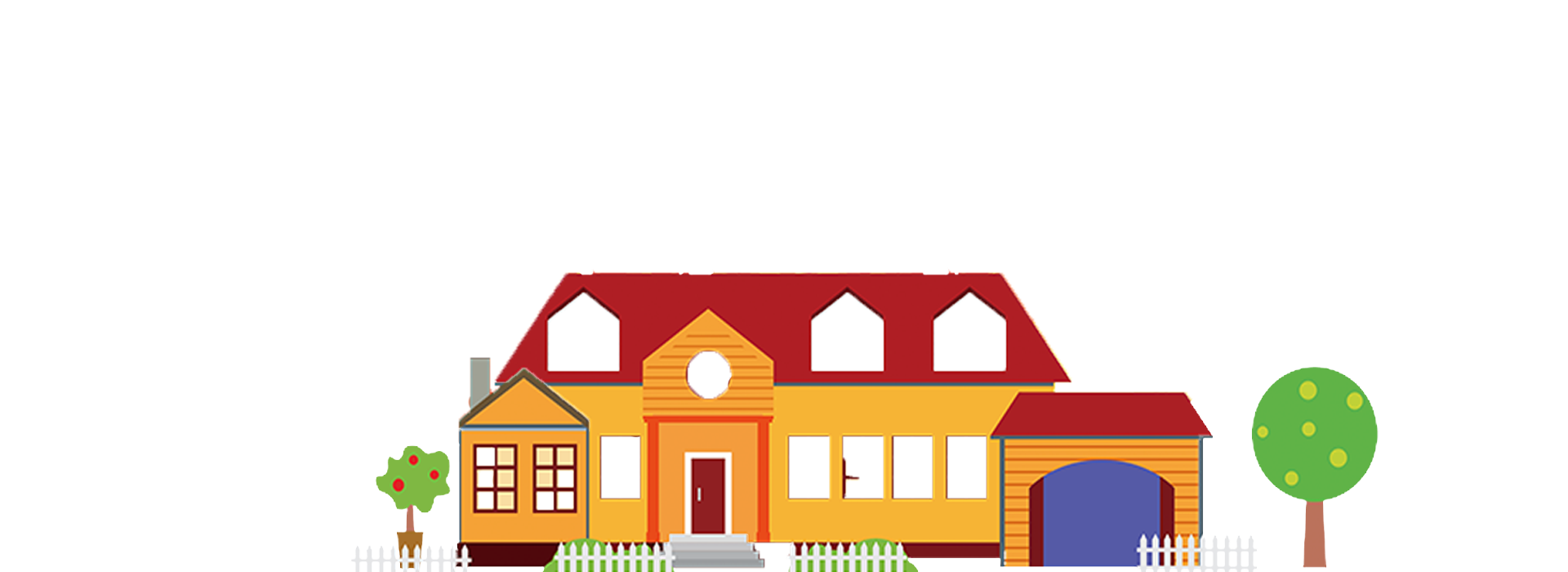 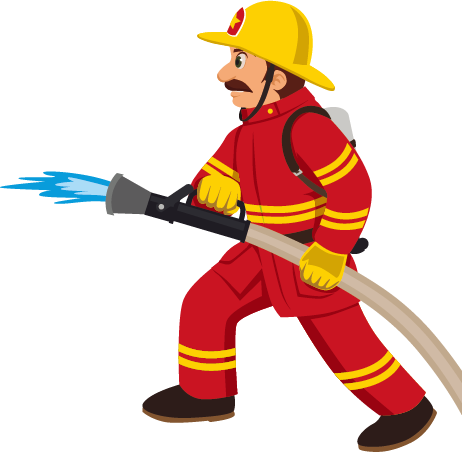 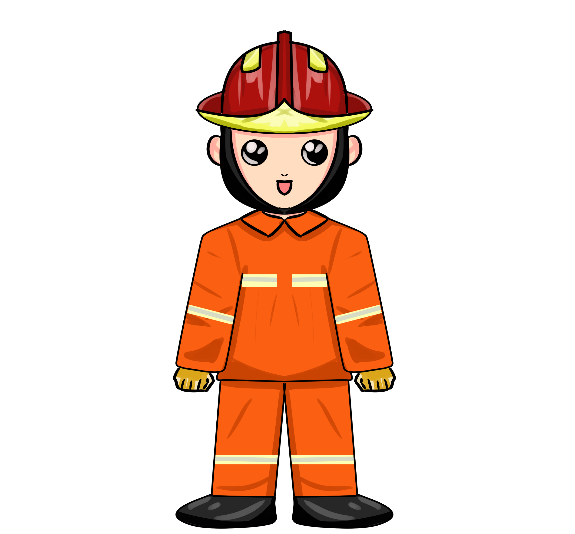 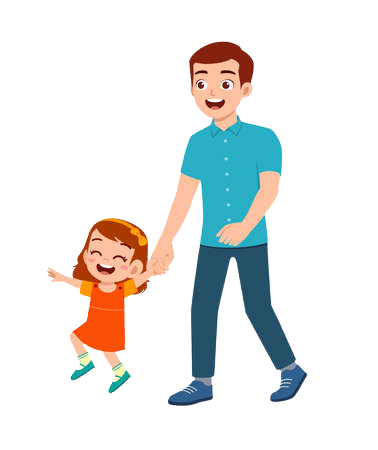 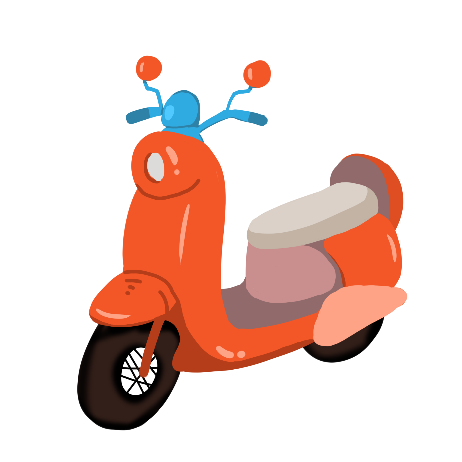 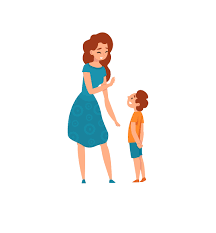 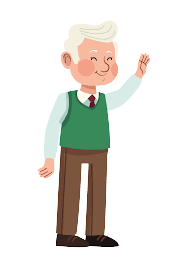 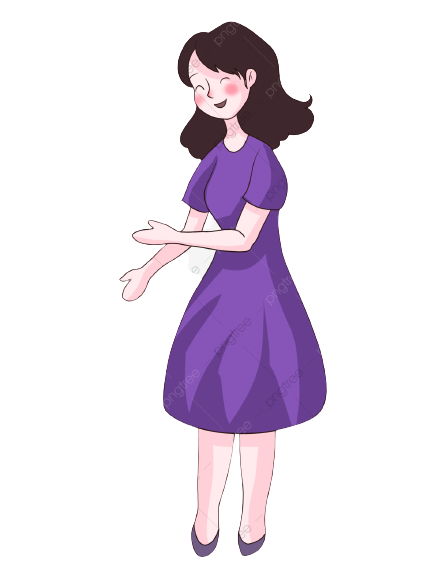 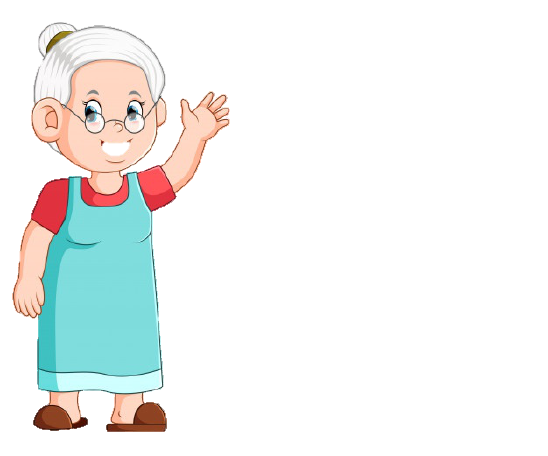 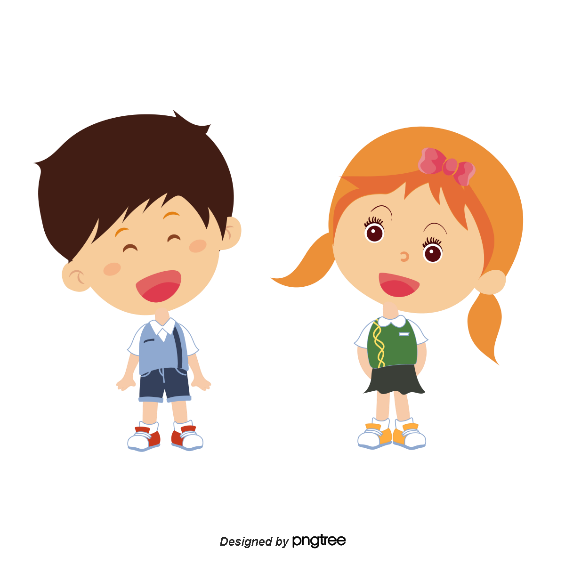 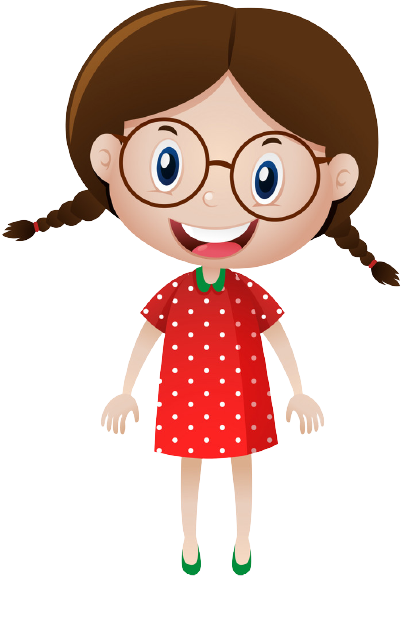 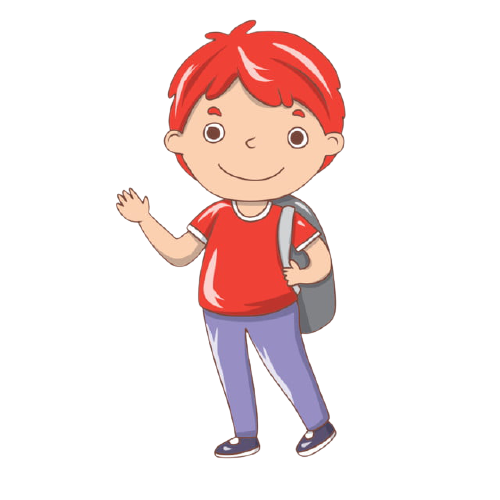 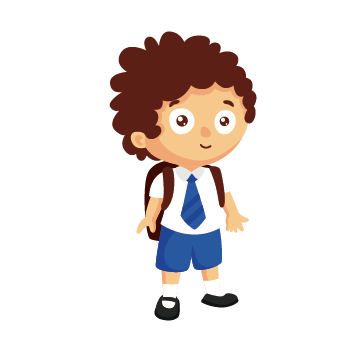 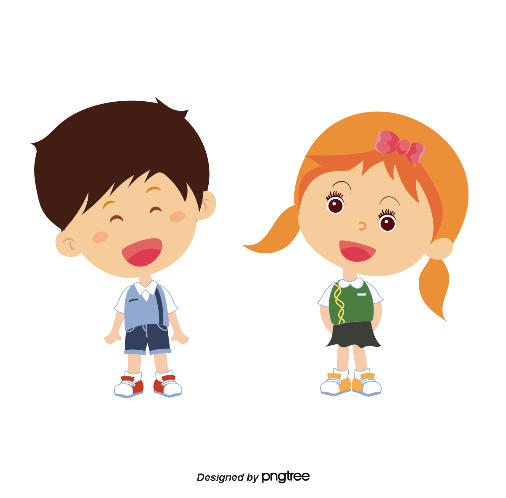 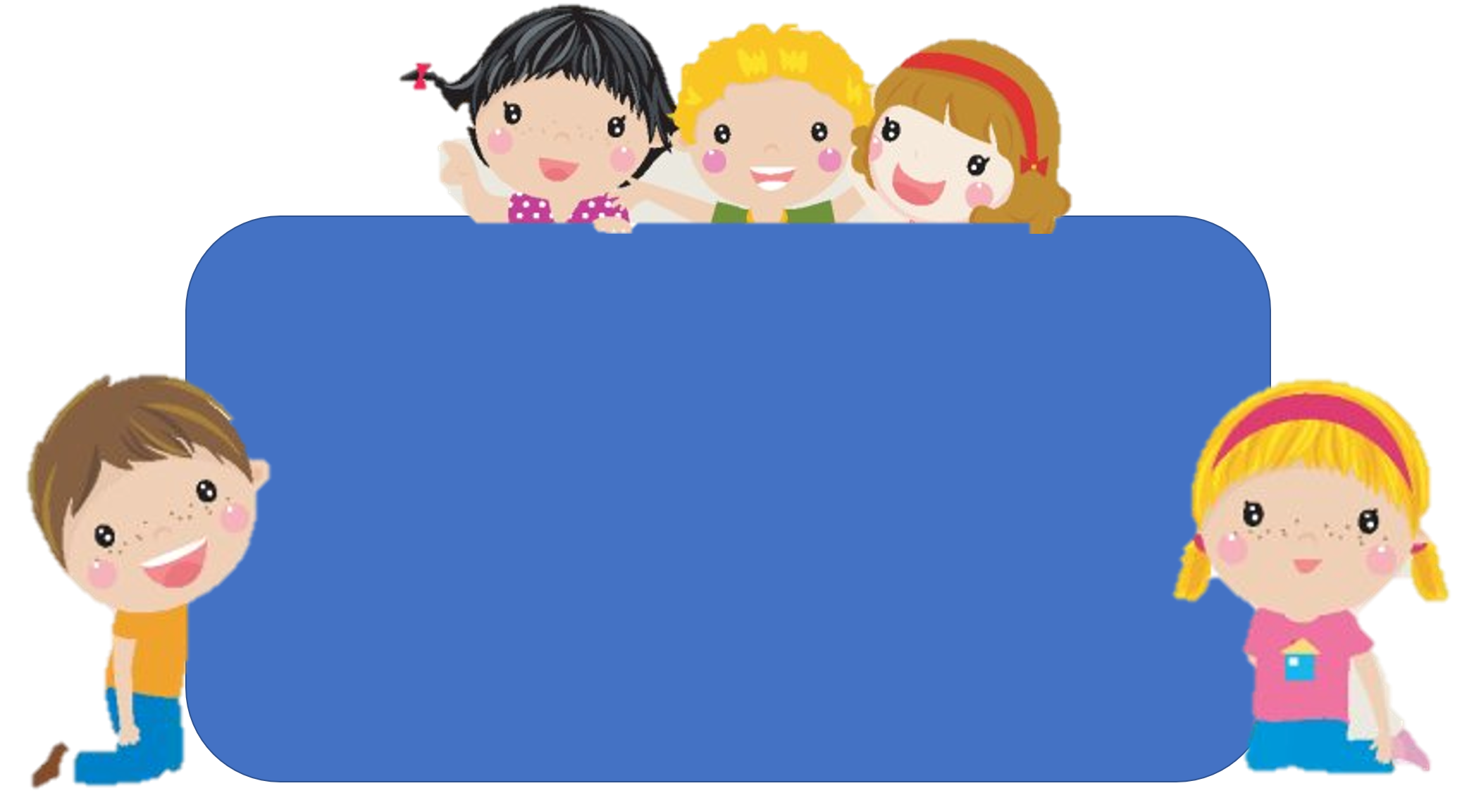 Để có thể làm tốt các bài tập trên em nhắn bạn điều gì?
Bài học hôm nay em biết thêm được điều gì?
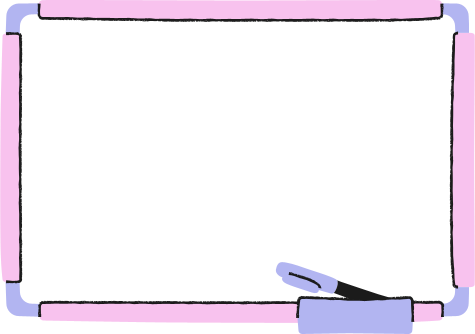 DẶN DÒ
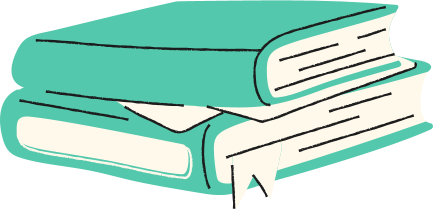